IDENTIFY
Student Study Guide
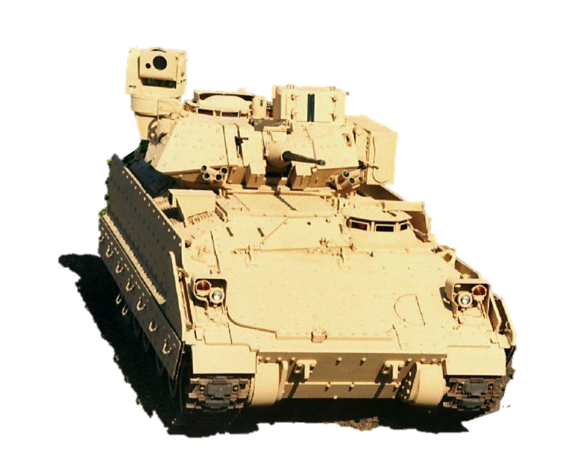 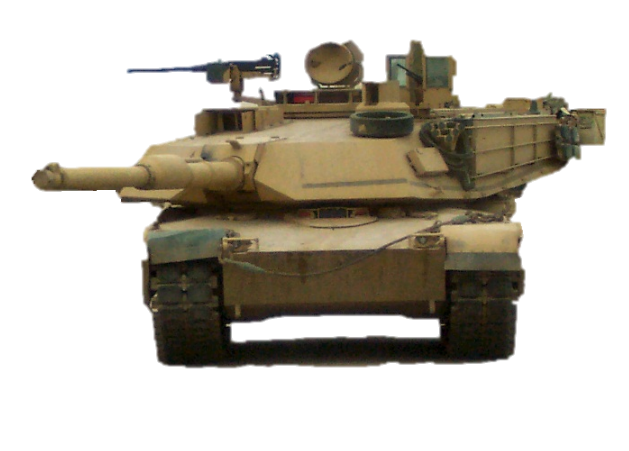 COMM ON
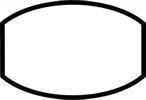 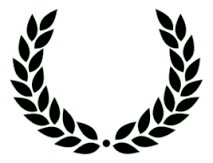 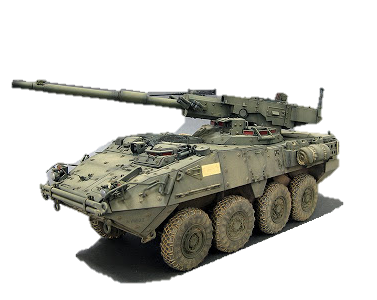 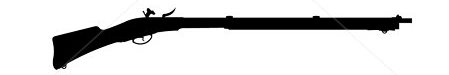 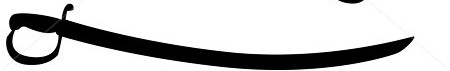 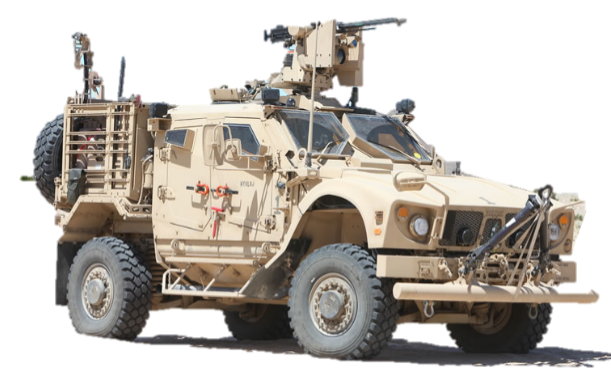 MCAOSRTEE
R GUNNE R
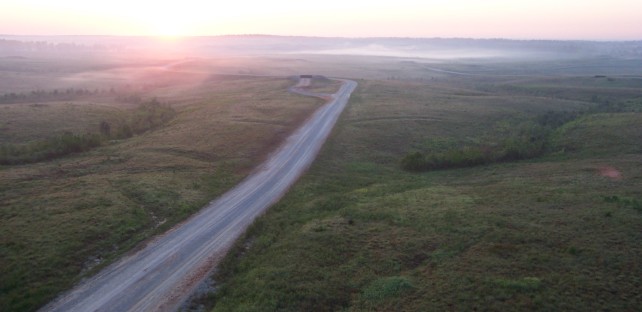 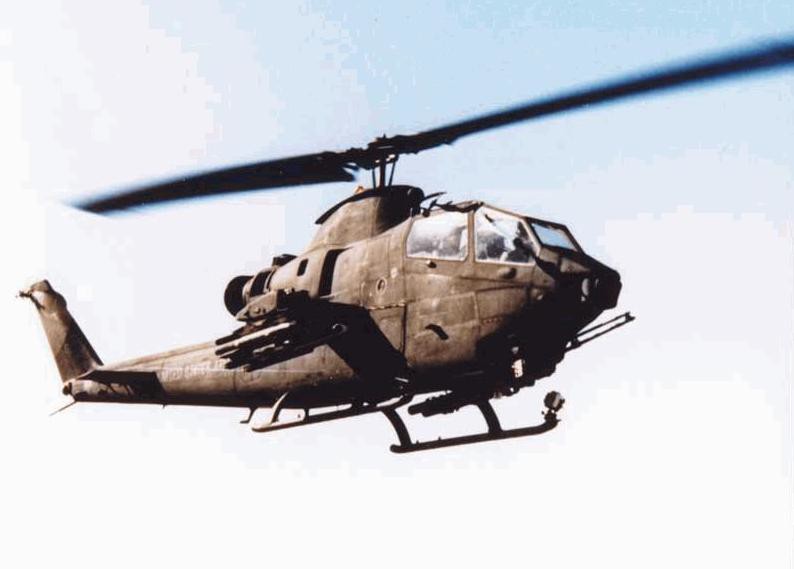 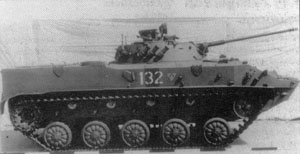 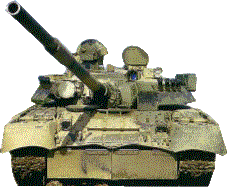 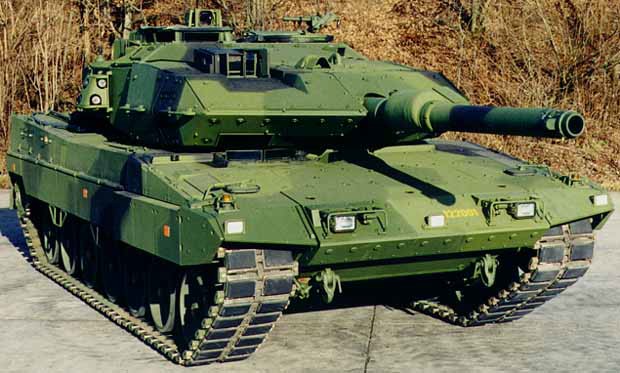 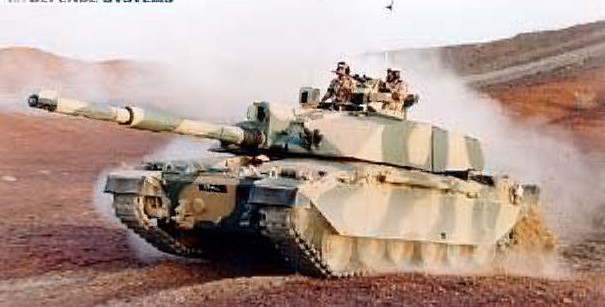 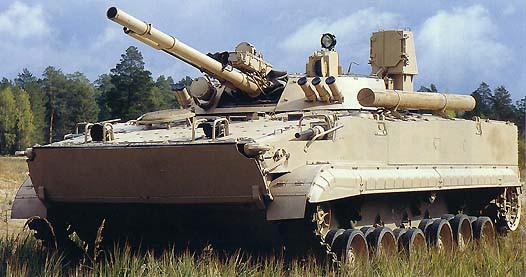 MASTER GUNNER COMMON CORE
VEHICLE IDENTIFICATION STUDY GUIDE
1.
Key identifiable features for all vehicles tested during MGCC.
2.
1.
2.
3.
Testable Material will include: Vehicle Name (Top of Slide)
Primary and Secondary Armament (Highlighted in Red Box) Ranges for Primary and Secondary Armament (Highlighted in Red
Box)
T-72
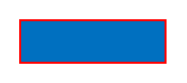 125mm MER: 3000m AT-11 Sniper MER: 4000m
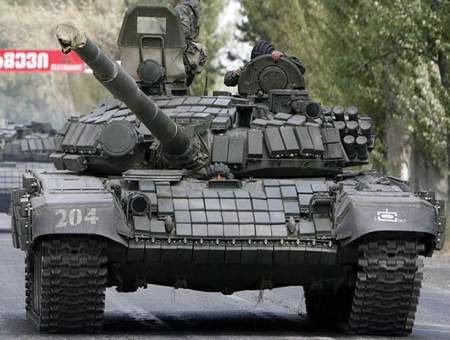 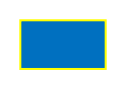 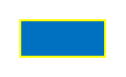 Gunner’s night optics
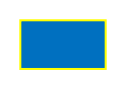 Brick shaped ERA
Grenade launchers on the R/S
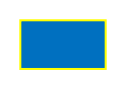 Loading…
Engine exhaust on the L/S
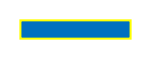 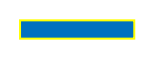 7.62mm Coax
Gunner’s day optics
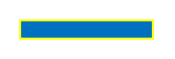 Single Driver periscope
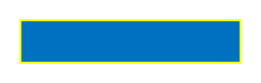 22 round carousel auto-loader underneath crew compartment of turret
T-72
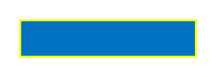 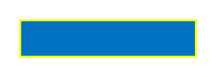 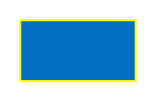 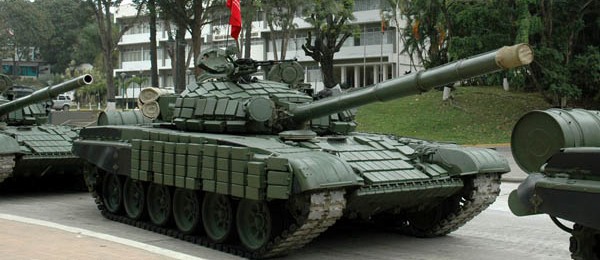 Vehicle commander on the R/S with
12.7mm MG
Bore evacuator 1/3 away from the end of muzzle
IR search light No grenade launchers
on right side
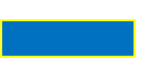 Extended range fuel tanks
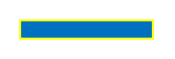 Single driver periscope
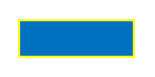 Skirts has 4 rows of Brick shaped ERA
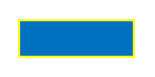 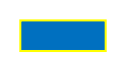 Rear sprocket drive and supported track
Brick shaped ERA
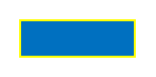 6 evenly spaced road wheels
T-80
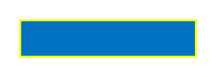 Vehicle commander on the R/S wit
12.7mm MG

Gunner’s night optics behind day optics
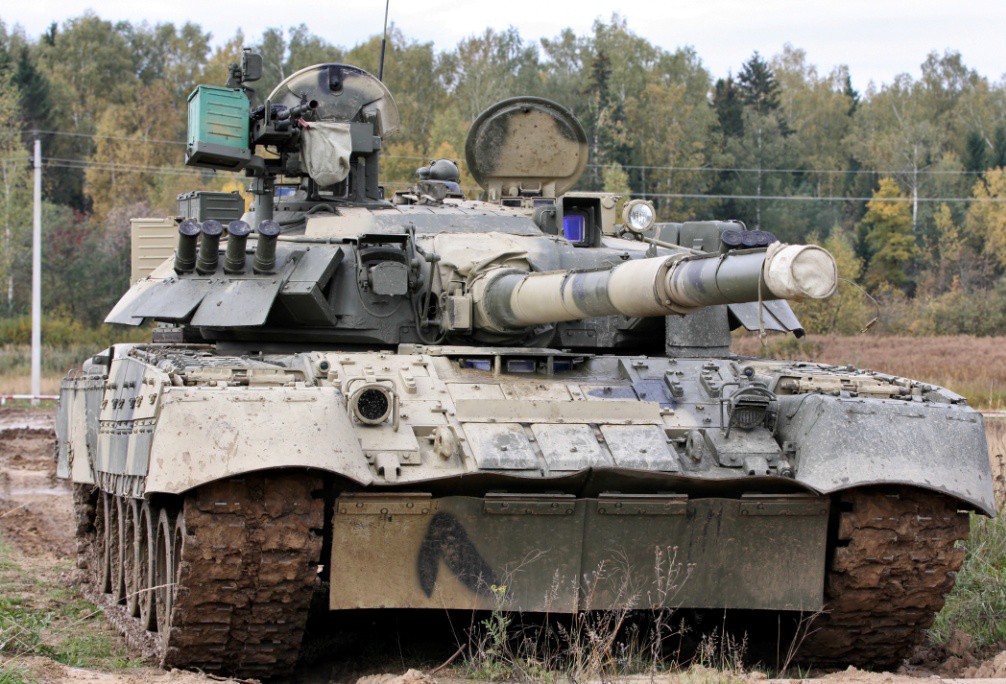 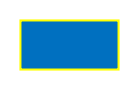 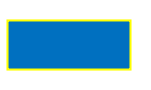 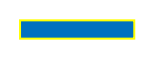 4 smoke grenade launchers on both sides
Gunner’s day optics
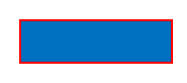 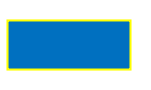 Loading…
125mm MER: 3000m
AT-8 Songster MER: 4000m
Add on armor & anti- armor RPG plates to protect turret ring
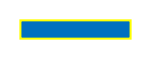 7.62mm Coax
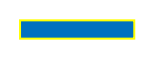 3 driver periscopes
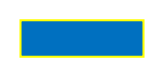 Add-on armor plates front hull
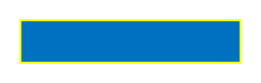 28 round carousel auto-loader underneath crew compartment of turret
T-80
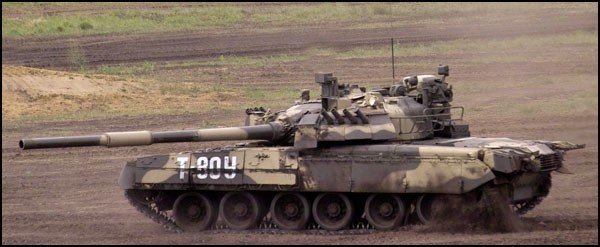 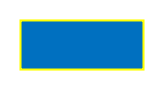 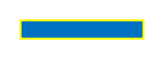 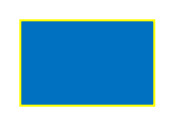 Anti-armor RPG plates to protect turret ring
Gunner’s night optics
125mm gun can fire a radio guided missiles. Bore evacuator 1/3 from the end of the muzzle.
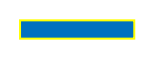 Gunner’s day optics
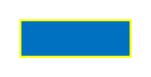 Extended range fuel tank racks
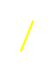 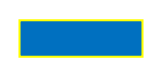 Add-on armor plates on front skirts
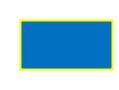 Turbine engine exhaust center rear
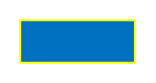 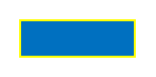 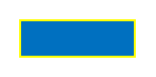 Supported track rear sprocket drive
1 & 2 paired road wheels
3 & 4 paired road wheels
T-90
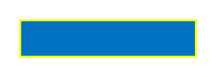 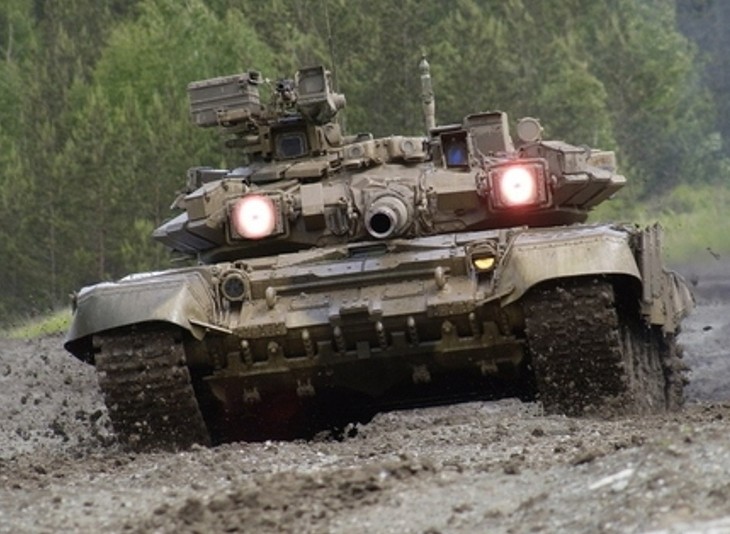 Vehicle commander on the R/S with
12.7mm MG
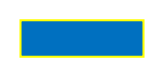 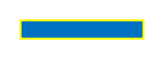 Laser warning receivers
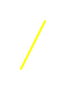 Gunner’s night optics
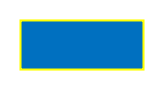 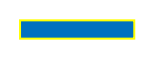 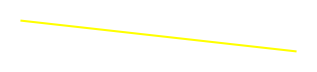 SHTORA optical jammer counter-measure vs. ATGMs
Gunner’s day optics
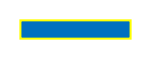 7.62mm Coax
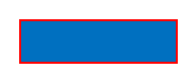 125mm MER: 3000m
AT-11b Sniper MER: 5000m
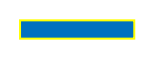 Bulldozer blade
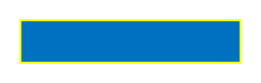 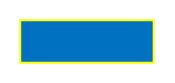 22 round carousel auto-loader underneath crew compartment of turret
V-shaped cut add on armor around driver periscope
T-90
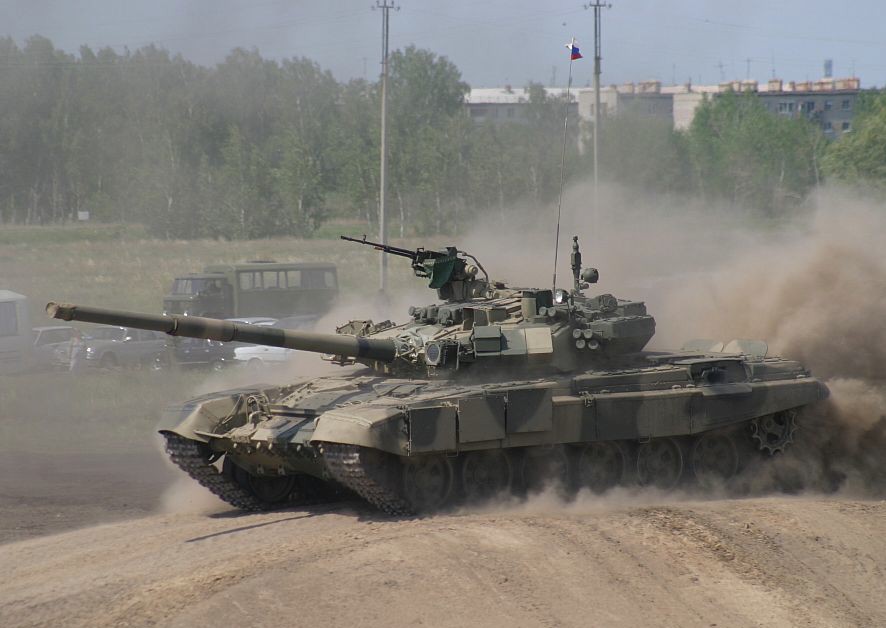 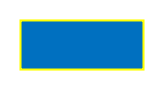 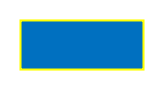 SHTORA optical jammer counter-measure vs. ATGMs
KONTAKT 5 ERA on
front turret shape of a wedge
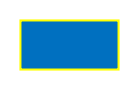 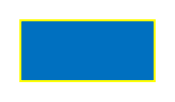 Meteorological data collector
125mm gun can fire a laser
guided missile that can shoot down helicopters
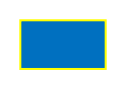 Engine exhaust on the L/S
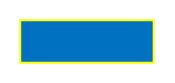 V-shaped cut add on armor around driver periscope
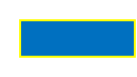 Rear sprocket drive and supported track
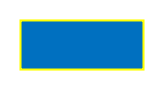 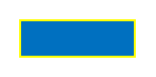 3 segmented add-on armor plates on front skirts
6 evenly spaced road wheels
BMP-2
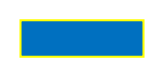 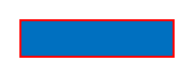 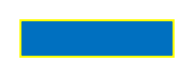 Tube launch anti-tank guided missile
30mm MER: 1500m
AT-5 Spandrel MER: 4000m
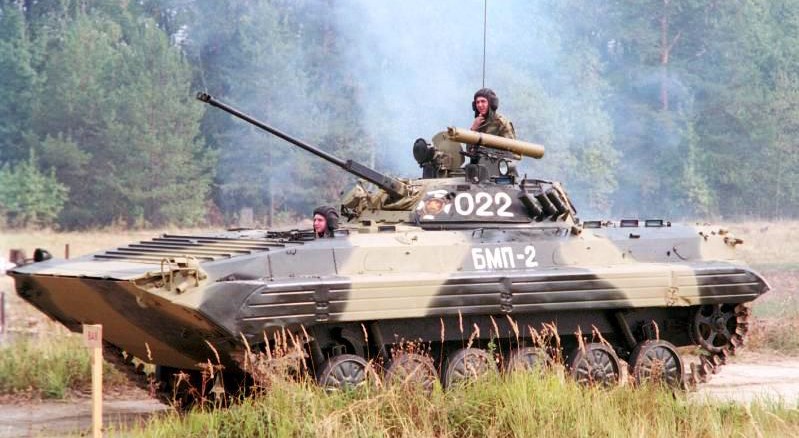 Two man larger turret shape of a fry pan
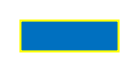 Muzzle break on the end
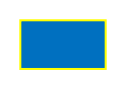 Troop periscopes for the gun ports
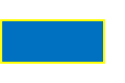 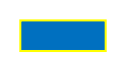 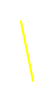 Speed boat shaped
Bullet deflectors
hull with trim vane
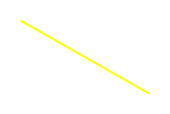 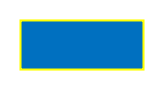 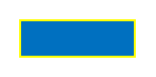 Top of the track is high in relationship to the hull
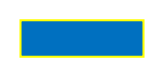 Front sprocket drive supported track
Gap between #4, 5, & 6 road wheel
BMP-2
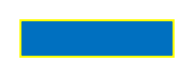 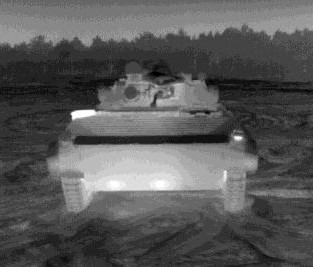 Two man larger wide turret shape of a fry pan
IR search light

30mm MER: 1500m
AT-5 Spandrel MER: 4000m
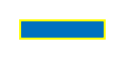 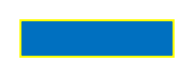 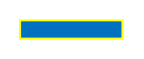 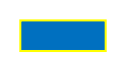 Engine exhaust
Bullet deflectors
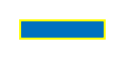 Trim vane
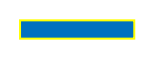 Skinny or thin tracks
BMP-3
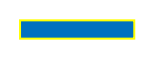 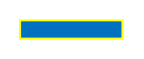 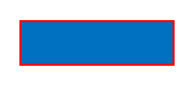 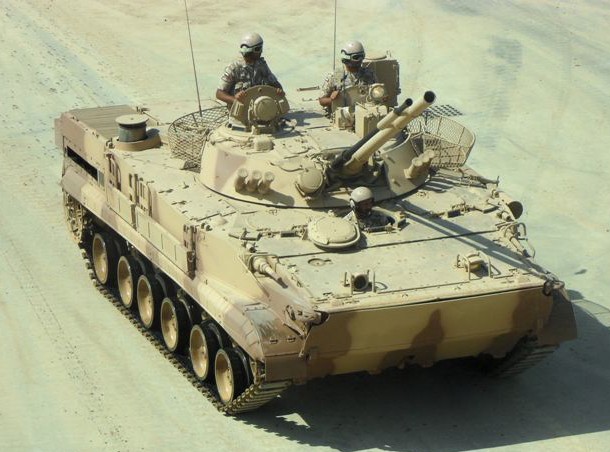 Vehicle commander	Gunner
Two man flat wide turret shape of a fry pan
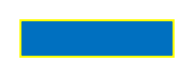 30mm MER: 2000m
100mm HE & AT-10 Stabber MER: 4000m
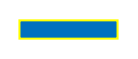 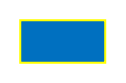 Square rear end
Bow gunner hatch & 7.62mm MG
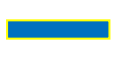 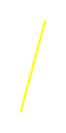 Engine exhaust
Loading…
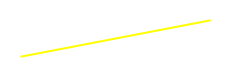 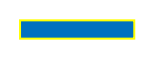 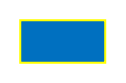 Driver center of hull
Bow gunner hatch & 7.62mm MG
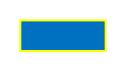 Trim vane folds down
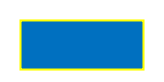 6 road wheels that have western style appearance
BMP-3
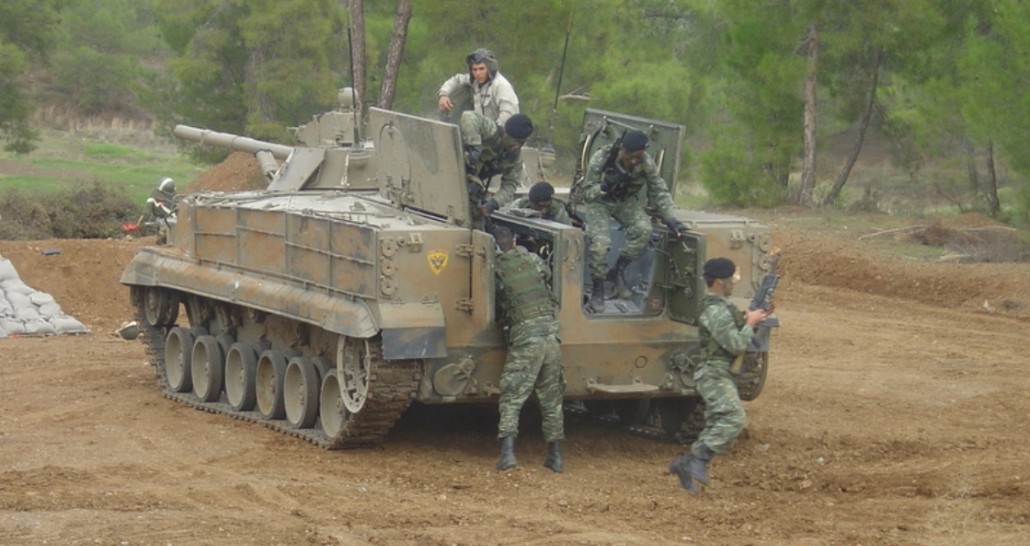 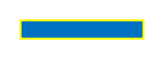 Gunner’s optics
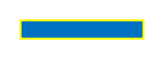 Can carry 6 troops
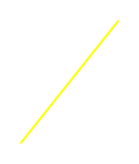 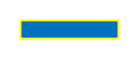 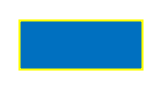 Square rear end
6 road wheels that have western style appearance
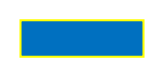 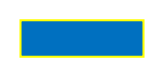 Rear sprocket drive supported track
Hydro propulsion system
BMD-2
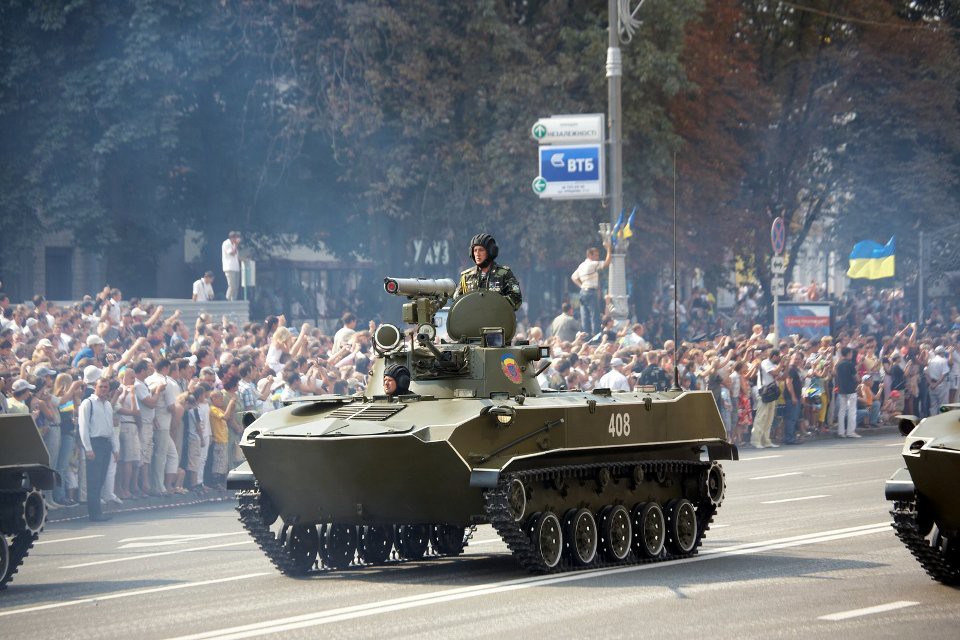 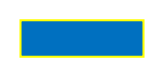 One man small turret for VC/Gunner
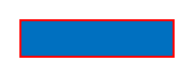 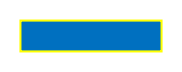 30mm MER: 1200m
AT-5 Spandrel MER: 4000m
30mm long skinny gun and tube launch ATGM
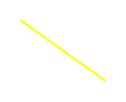 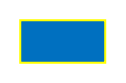 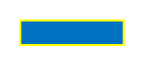 Bullet deflectors in front of driver
Sloped rear end
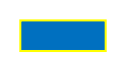 Bow gunner MG port
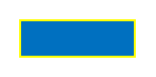 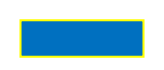 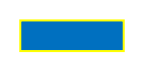 Rear sprocket drive supported track
4 track support rollers
5 road wheels that are evenly spaced
BMD-2
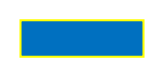 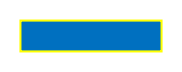 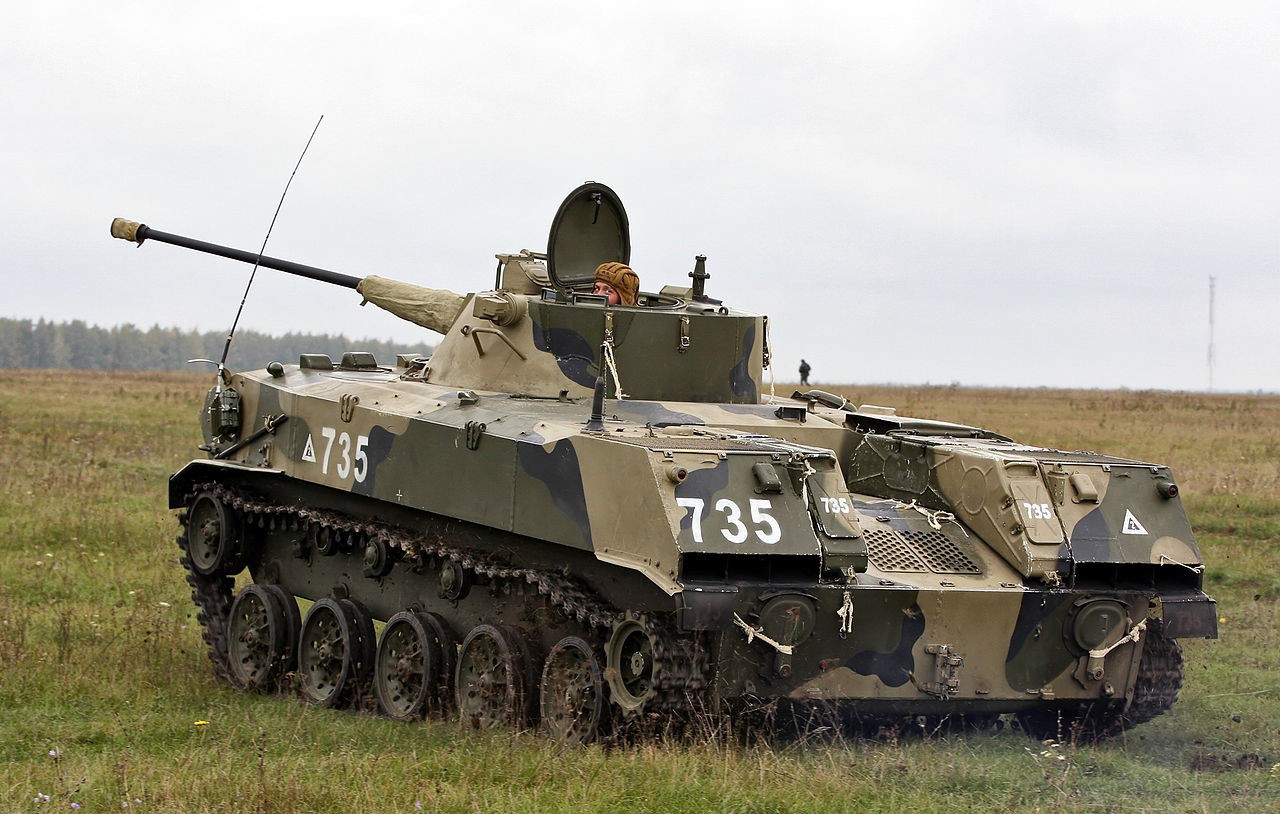 One man small turret for VC/Gunner
30mm long skinny gun and tube launch ATGM
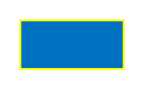 Distinct truck bed appearance in the rear
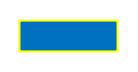 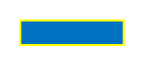 Muzzle break on the end
Sloped rear end
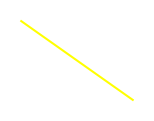 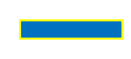 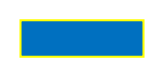 Engine exhausts
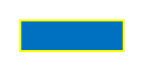 5 road wheels that are evenly spaced
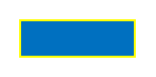 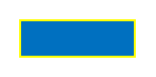 4 track support rollers
Rear sprocket drive supported track
Hydro propulsion system
BMD-3
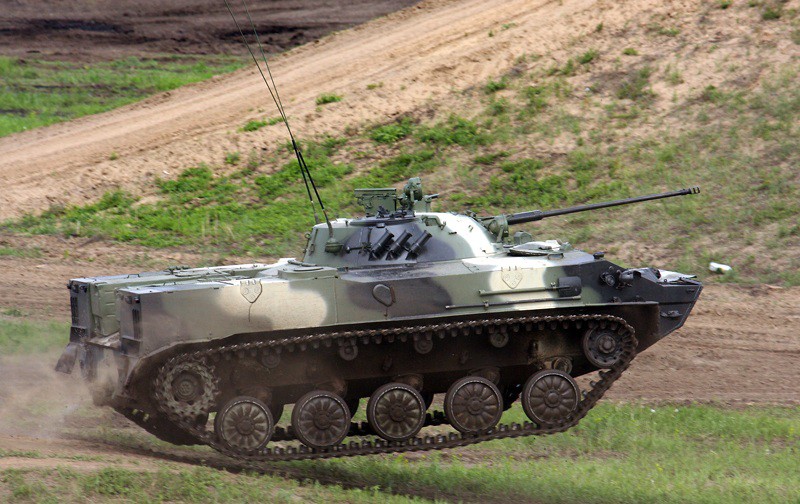 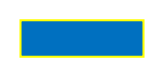 Two man turret with a lower profile
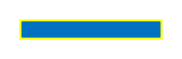 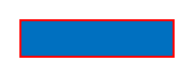 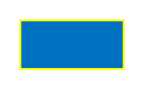 30mm long skinny gun
30mm MER: 1200m
AT-5 Spandrel MER: 4000m
Distinct truck bed appearance in the rear
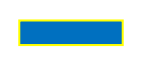 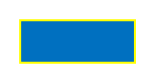 Squared rear end
Distinct duck bill front slope
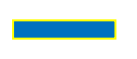 Engine exhausts
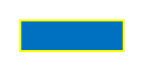 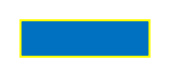 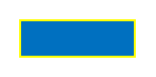 4 track support rollers
5 road wheels that look like trash can lids
Rear sprocket drive supported track
BMD-3
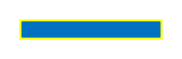 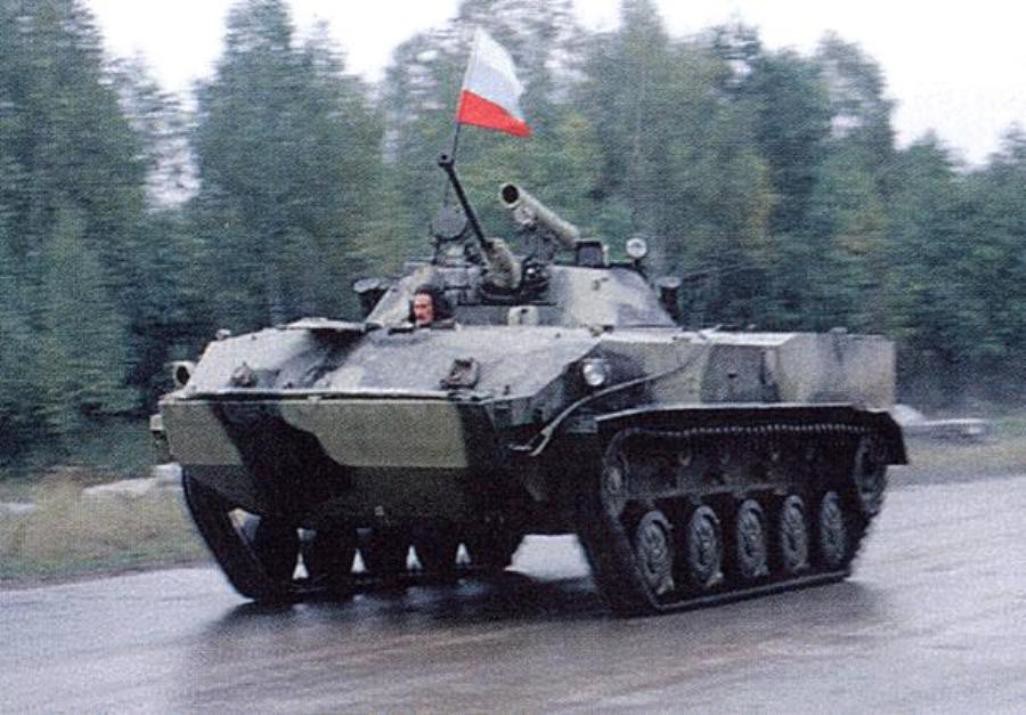 30mm long skinny gun
Two man turret with a lower profile
Tube launch ATGM
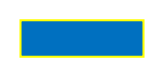 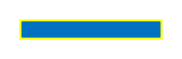 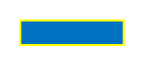 Squared rear end
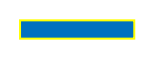 Driver center of hull
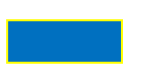 Distinct duck bill front slope and it’s straight edge
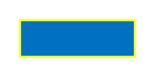 Rear sprocket drive supported track
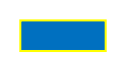 Trim vane folds on top
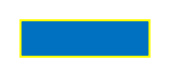 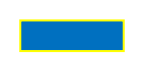 5 road wheels that look like trash can lids
4 track support rollers
BTR-70
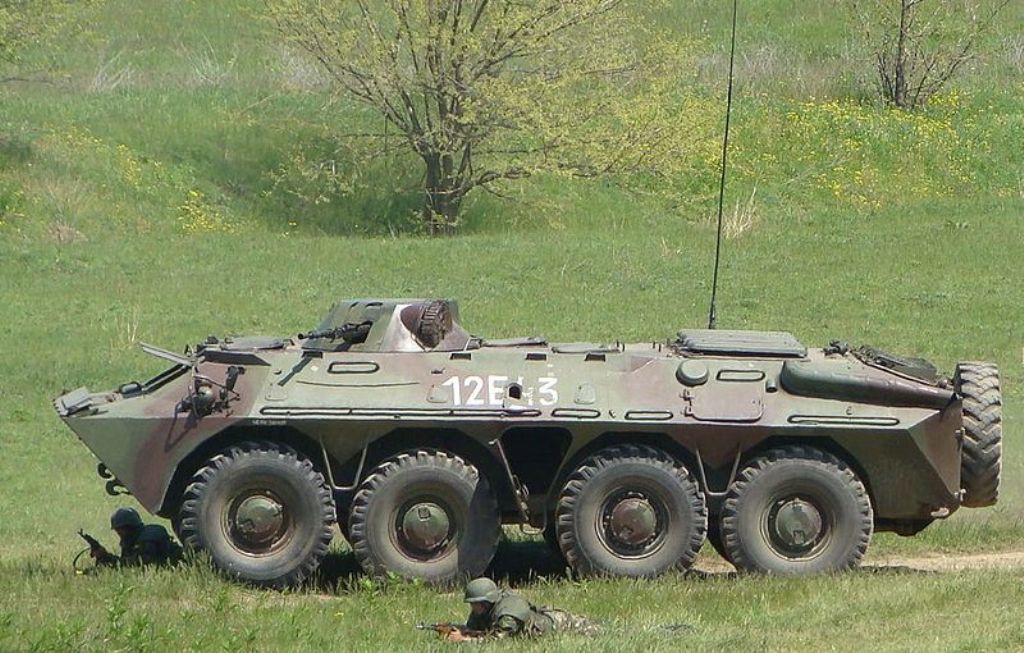 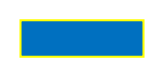 One man turret with no over head hatch
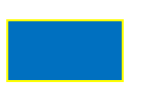 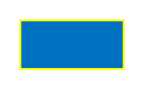 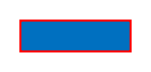 Distinct duck bill front slope and it’s straight edge. Trim vane folds on top
14.5mm MER: 2000m
Distinct sloped rear- end and exhaust
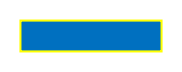 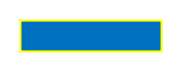 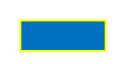 Troop step up in between #1 & 2 wheels
Troop step up in between #3 & 4 wheels
Troop exit door
BTR-70
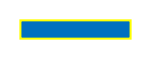 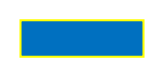 14.5mm MG
One man turret with no over head hatch
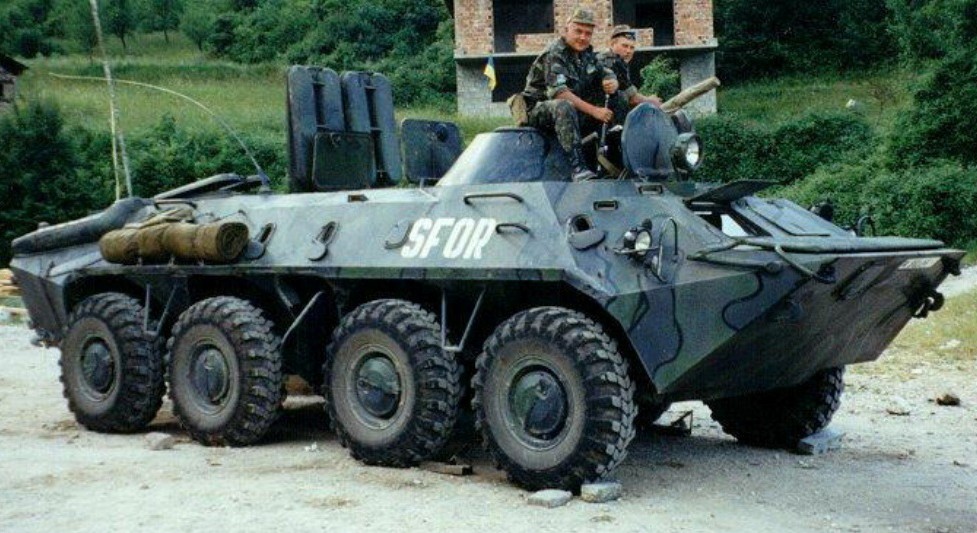 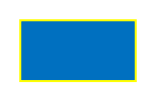 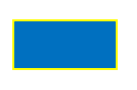 Distinct duck bill front slope and it’s straight edge. Trim vane folds on top
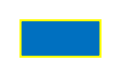 Distinct sloped rear- end and exhaust
Twin eyelet windshields
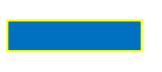 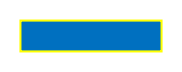 Troop step up in between #3 & 4 wheels
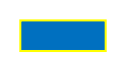 Troop step up in between #1 & 2 wheels
Troop exit door
BTR-80
One man turret with no over head hatch
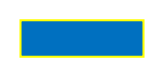 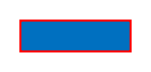 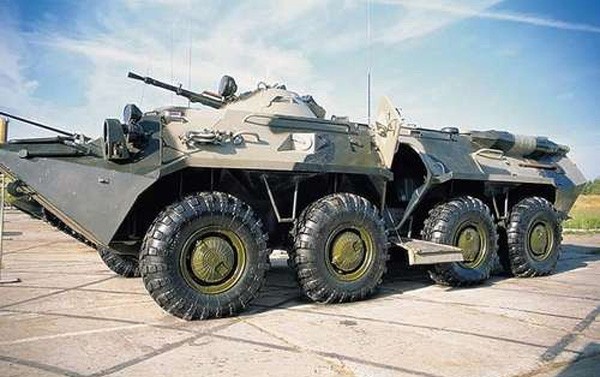 14.5mm MER: 2000m
Distinct duck bill front slope and it’s straight edge. Trim vane folds on top
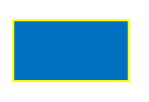 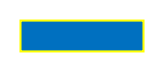 Exhaust rear-end is horizontally straight
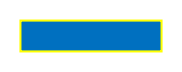 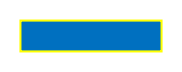 Troop step up in between #1 & 2 wheels
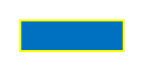 Troop step up in between #3 & 4 wheels
Improved troop exit doors
BTR-80
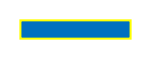 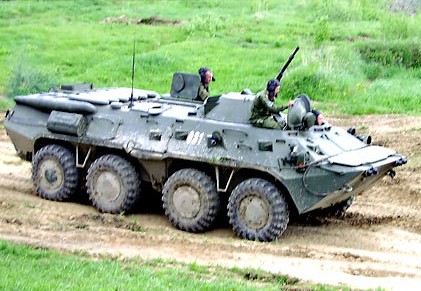 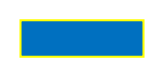 14.5mm MG
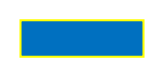 One man turret with no over head hatch
Exhaust rear-end is horizontally straight
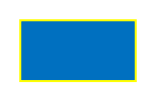 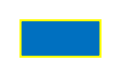 Distinct duck bill front slope and it’s straight edge. Trim vane folds on top
Twin eyelet windshields
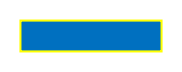 Troop step up in between #3 & 4 wheels
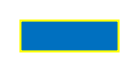 Improved troop exit doors
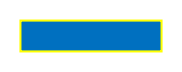 Troop step up in between #1 & 2 wheels
TYPE 96
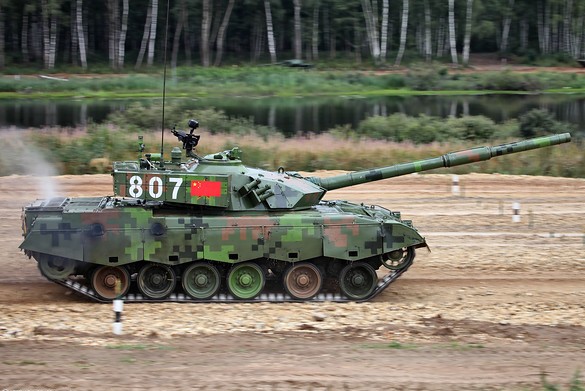 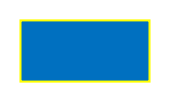 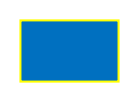 125mm gun with a bore evacuator 1/3 from the end of the muzzle
Both sides of the turret has 6 smoke grenade launchers
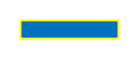 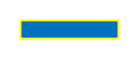 ERA front glacis
ERA side turret

Type 96 only has 2 engine exhausts on the R/S
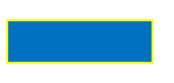 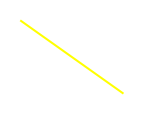 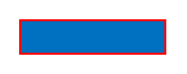 125mm MER: 3000m
12.7mm MER: 1800m
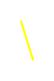 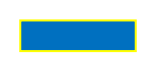 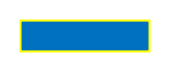 Rear sprocket drive supported track
6 road wheels with gap between #1, 2 & 3
TYPE 96
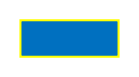 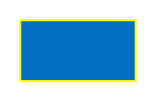 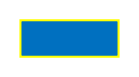 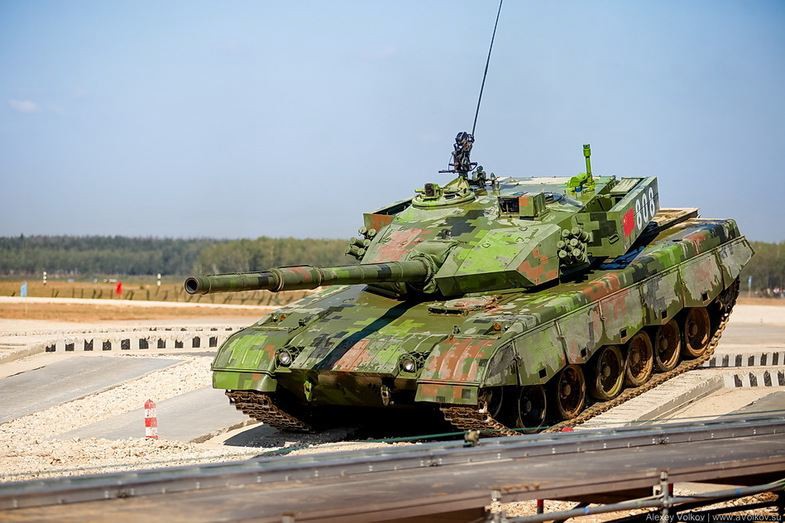 Meteorological data collector
Vehicle commander’s hatch w. 12.7mm MER 1800m
Gunner optics housing
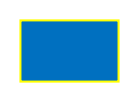 Both sides of the turret has 6 smoke grenade launchers
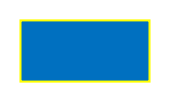 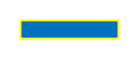 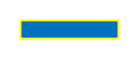 125mm gun with a bore evacuator 1/3 from the end of the muzzle
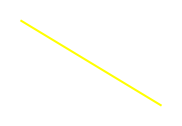 ERA front glacis
ERA side turret
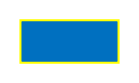 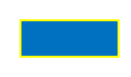 Utilizes a T-72 design carousel auto-loader
NO engine exhaus on L/S
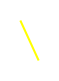 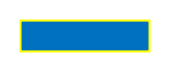 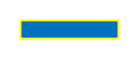 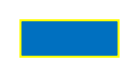 6 road wheels with gap between #1, 2 & 3
ERA front slope
Driver sits on the L/S of hull
TYPE 99
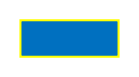 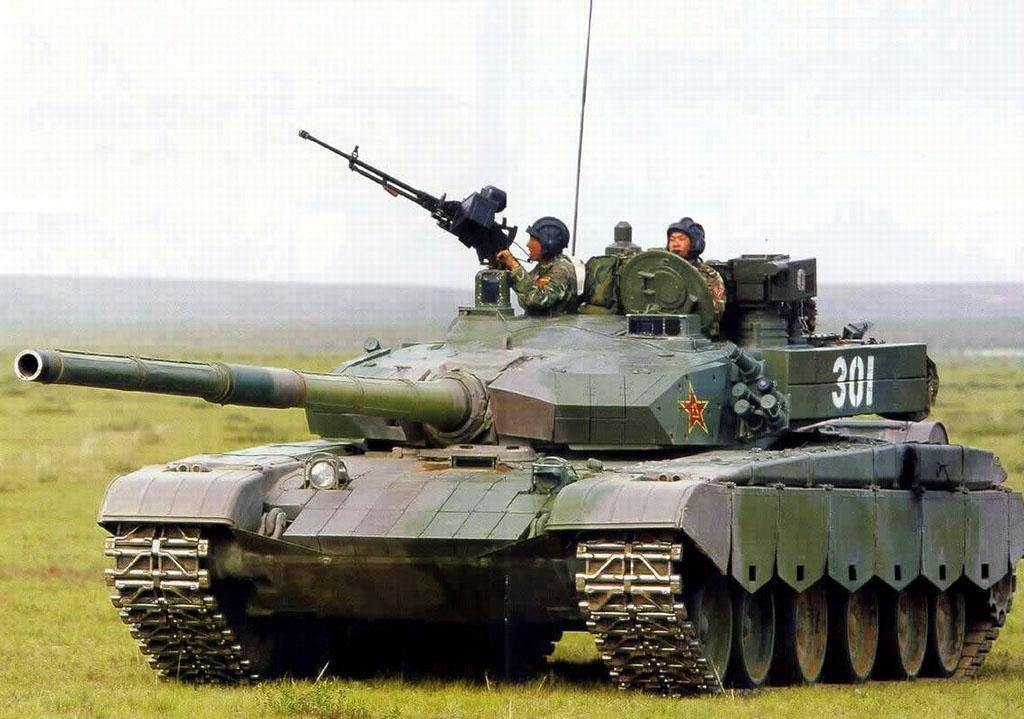 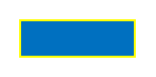 Gunner optics housing smaller
VC independent optics
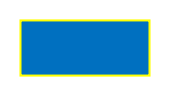 Active high powered laser counter-measure vs. missiles
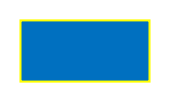 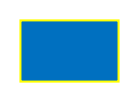 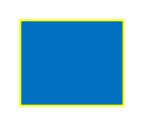 125mm gun with a bore evacuator 1/3 from the end of the muzzle
Both sides of the turret has 5 smoke grenade launchers
Distinct design of ERA on L/S of front glacis. Designed this way for driver exit clearance
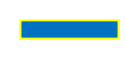 ERA side turret
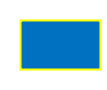 Both sides has 1 engine exhausts
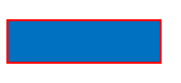 125mm MER: 3000m
AT-11b Sniper MER: 5000m

Utilizes a T-72 design carousel auto-loader
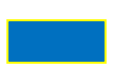 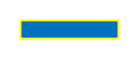 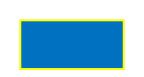 ERA front slope
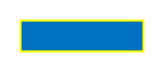 Driver sits center of the hull with 1 periscope
6 road wheels with #1 & 2 closely paired
TYPE 99
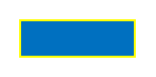 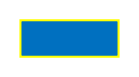 VC independent optics
Gunner optics housing smaller
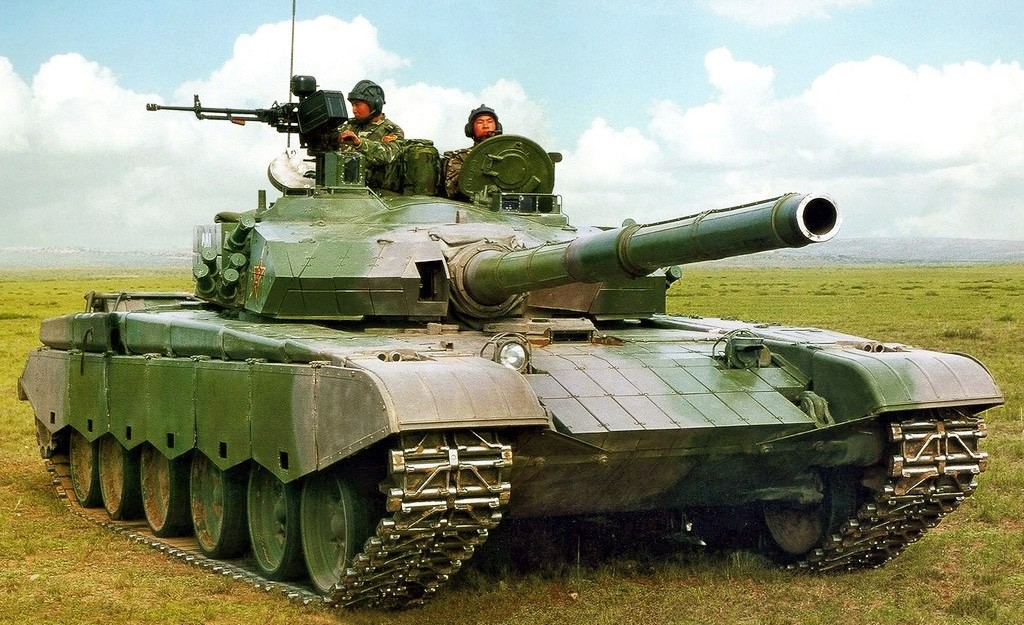 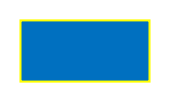 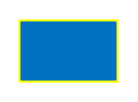 125mm gun with a bore
evacuator 1/3 from the end of the muzzle
Both sides of the turret has 5 smoke grenade launchers
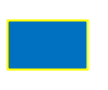 Both sides has 1 engine exhausts
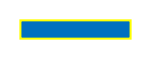 7.62mm Coax MG
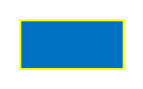 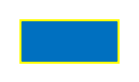 Driver sits center of the hull with 1 periscope
Utilizes a T-72 design carousel auto-loader
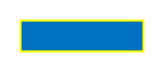 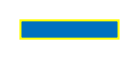 6 road wheels with #1 & 2 closely paired
ERA front slope
TYPE 97
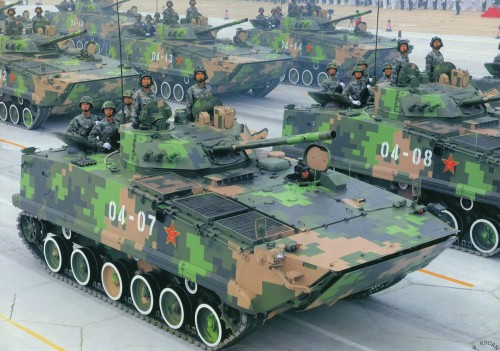 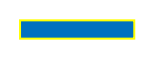 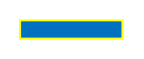 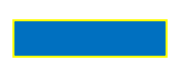 Vehicle commander
Gunner optics
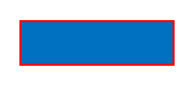 Two man flat wide turret shape of a fry pan
30mm MER: 2000m
100mm HE & AT-10 Stabber MER: 4000m
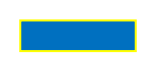 Driver center L/S of hull
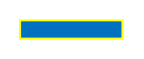 Engine exhaust
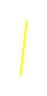 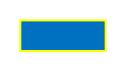 Trim vane folds down
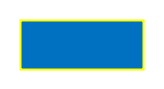 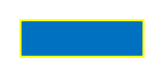 6 road wheels that has a gap between #4, 5, and 6
Front sprocket drive supported track
TYPE 97
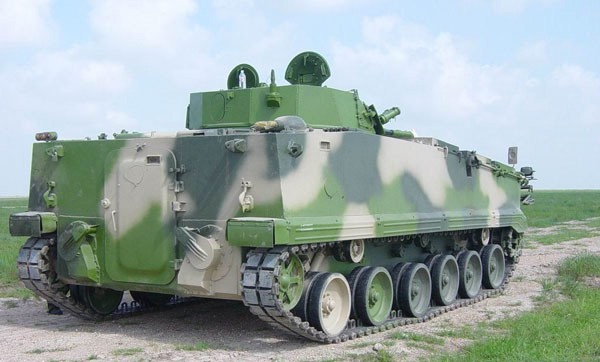 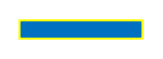 Troop exit door
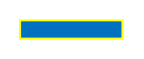 Engine exhaust
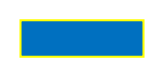 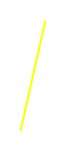 Front sprocket drive supported track
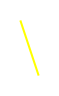 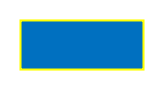 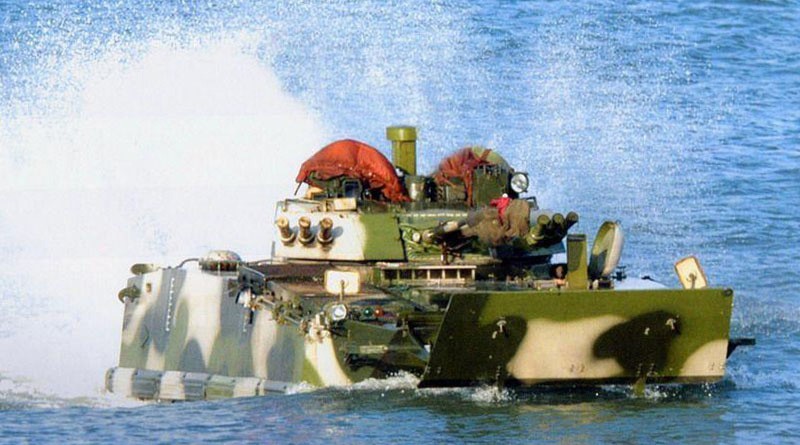 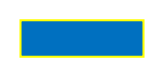 6 road wheels that has a gap between #4, 5, and
Hydro propulsion system
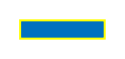 Trim vane Up
ZBL 09
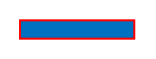 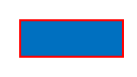 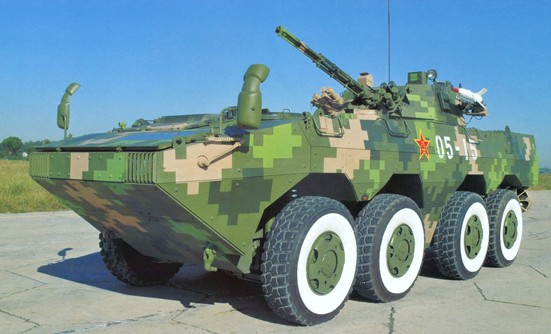 30mm MER: 2000m
Red Arrow-8 MER: 4000m
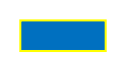 Side view mirrors
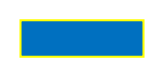 Speed boat type front hull
Trim vane folds on top
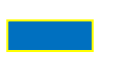 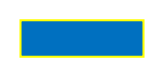 Each wheel has an individual wheel well
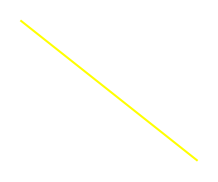 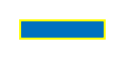 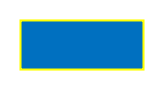 Headlights
Distinct hull gap separating the #2 & 3 wheels
ZBL 09
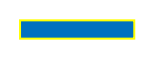 30mm auto-cannon

Side view mirrors
Driver L/S of hull
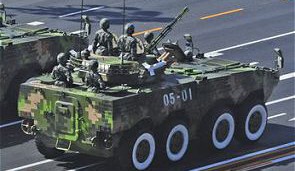 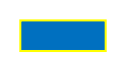 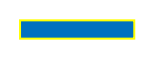 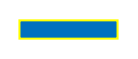 Troop exit door
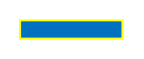 Engine exhaust
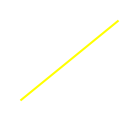 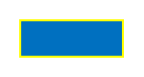 Red Arrow-8 ATGM
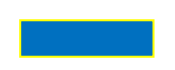 Propellers for amphibious operations
CHALLENGER 2
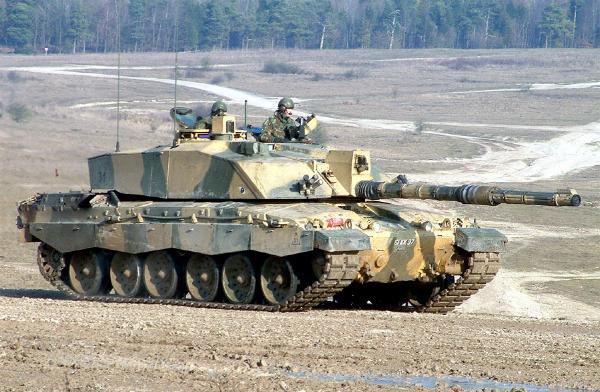 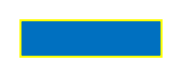 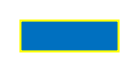 Sharp angle front armor turret
Stowage boxes wrap around back of turret. Vertical side armor
VC independent viewer
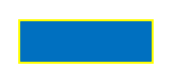 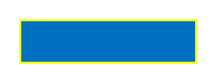 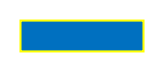 Gunner thermal optics on gun mantle
Bore evacuator 1/3 from the end of the muzzle
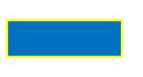 Engine exhaust on both sides of hull
Loading…
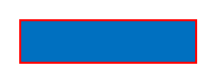 120mm MER: 4000m
7.62mm MER: 900m
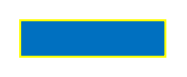 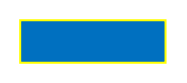 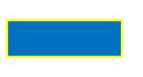 Gap between #5 & 6 road with 6 sets of road wheels on both sides
Rear sprocket drive supported track
Driver sits center of the hull
CHALLENGER 2
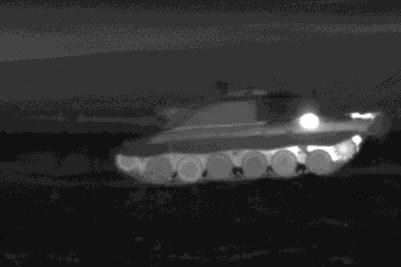 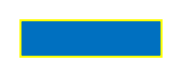 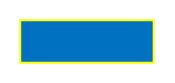 Stowage boxes wrap around back of turret. Vertical side armor
Sharp angle front armor turret
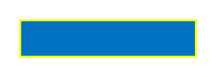 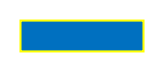 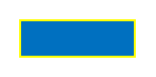 120mm gun with bore evacuator 1/3 from the end of the muzzle
Gunner thermal optics on gun mantle
Engine exhaust on both sides of hull
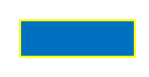 Rear sprocket drive supported track

Gap between #5 & 6 road with 6 sets of road wheels on both sides
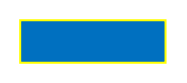 WARRIOR
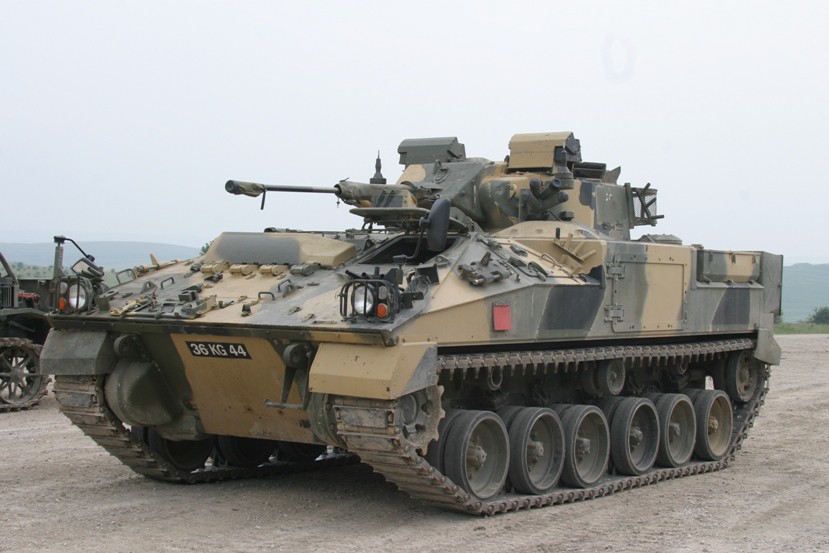 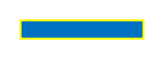 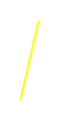 VC & Gunner optics
Driver L/S of hull 30mm MER: 1500m
7.62mm MER: 900m
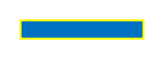 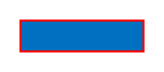 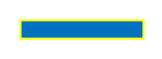 Crew escape hatch
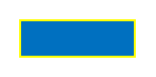 Sharp sloped front end
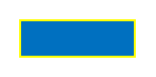 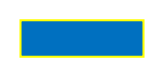 Front sprocket drive supported track
Gap between #3 & 4 road wheels
WARRIOR
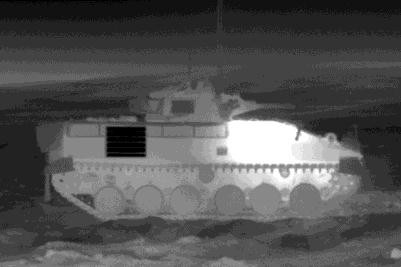 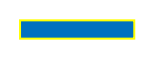 Engine exhaust R/S
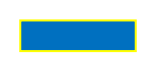 Rear stowage boxes are square
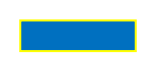 Sharp sloped front end
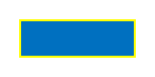 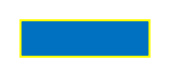 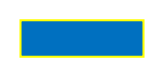 Front sprocket drive supported track
Combat Identification Panel (CIP)
Gap between #3 & 4 road wheels
LEOPARD 2
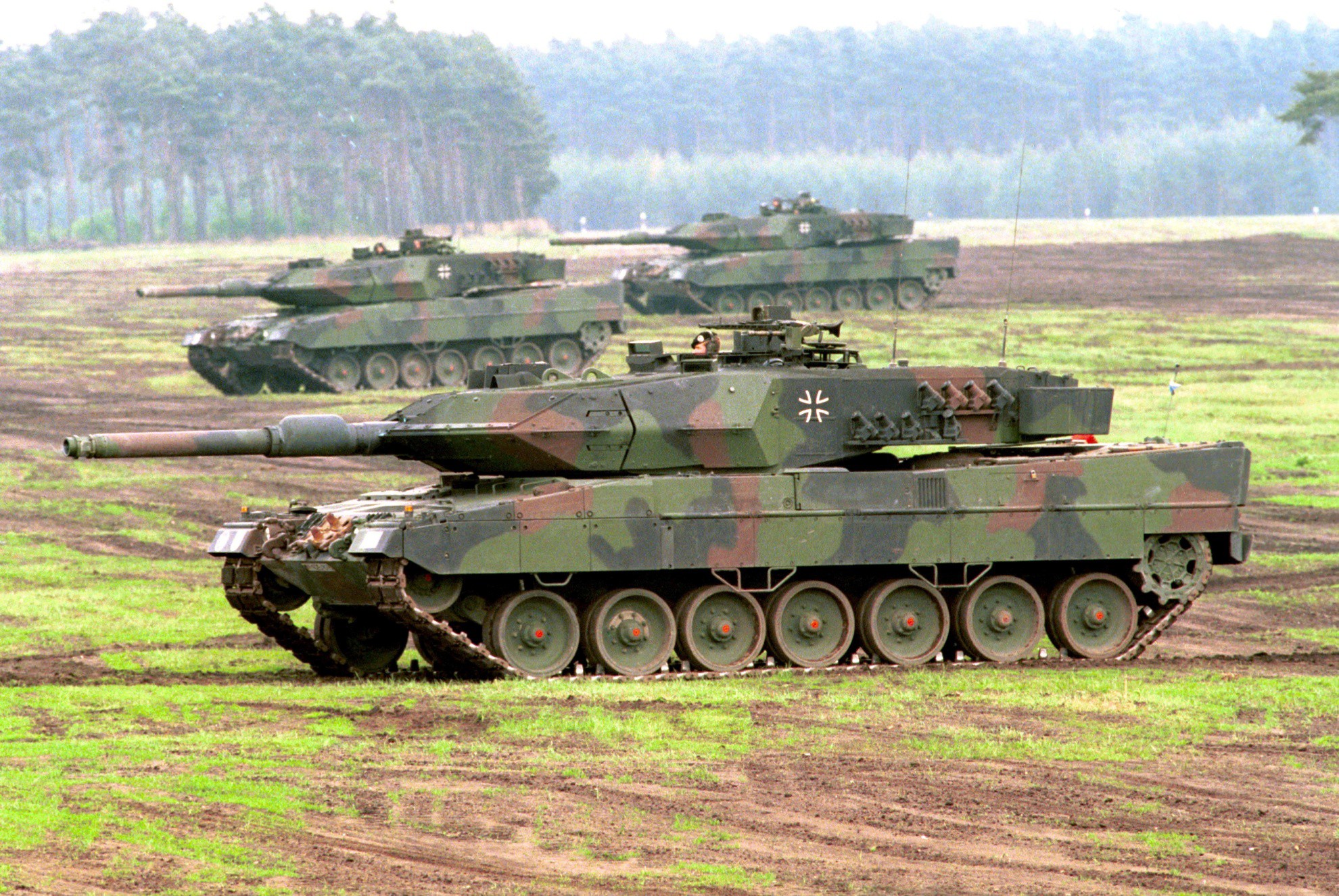 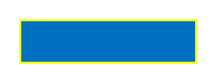 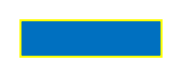 Bore evacuator 2/3 from the end of the muzzle
Leo 2A5 wedge shaped front armor
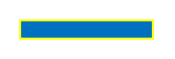 Gunner’s optics housing
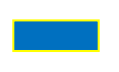 Driver’s hatch R/S of hull
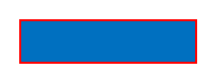 120mm MER: 4000m
7.62mm MER: 900m
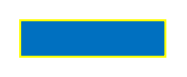 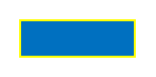 7 sets of road wheels evenly spaced
Rear sprocket drive supported track
LEOPARD 2
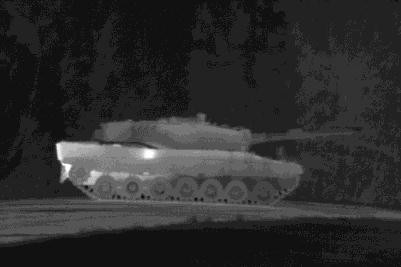 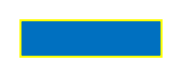 Leo 2A4 flat vertical front armor

120mm gun with bore evacuator 2/3 from the end of the muzzle
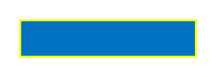 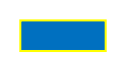 Heater exhaust
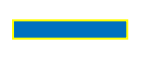 Rear engine exhaust
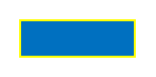 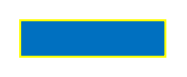 Rear sprocket drive supported track
7 sets of road wheels evenly spaced
PUMA
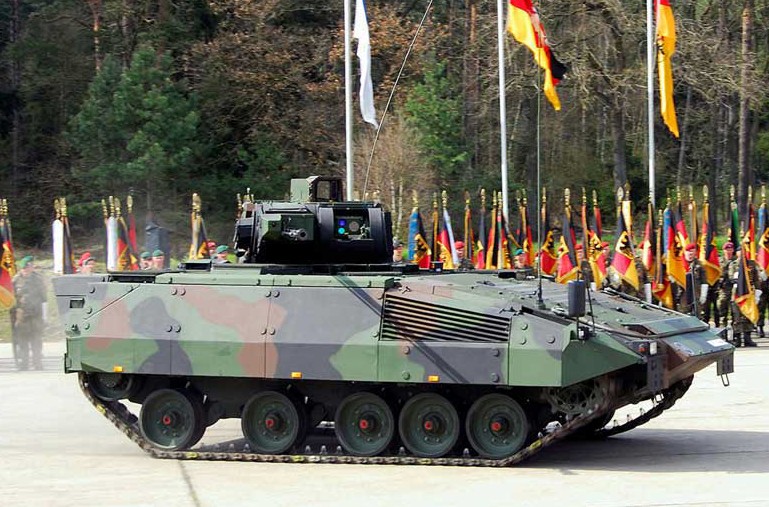 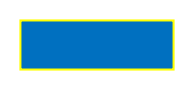 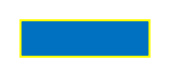 VC independent optronic camera
Remote operated turret
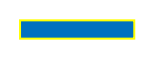 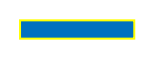 Gunner optics
Driver L/S of hull
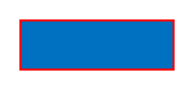 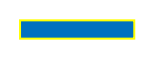 30mm MER: 3000m 5.56mm MER: 800m
Engine exhaust R/S
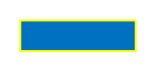 Sharp sloped front end
Non-amphibious IFV
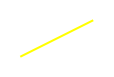 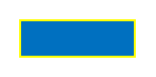 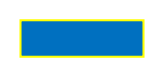 Front sprocket drive supported track
Gap between #3, 4 & 5 sets road wheels
PUMA
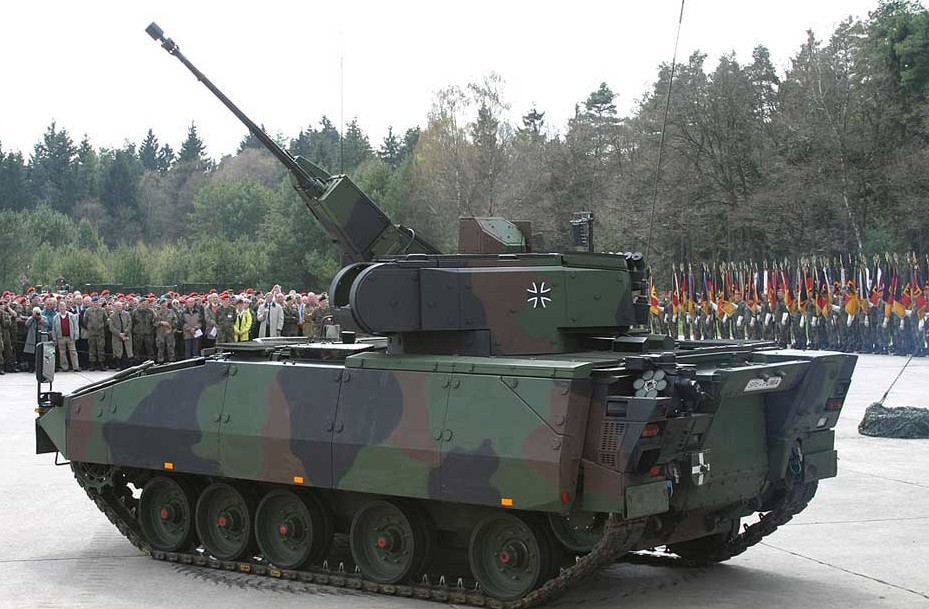 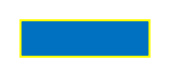 VC independent optronic camera
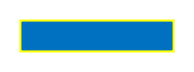 Remote operated turret with 30mm cannon
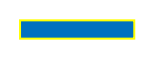 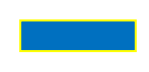 Gunner optics
Driver L/S of hull

Sharp sloped front end
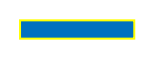 Drop down troop ram
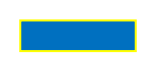 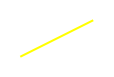 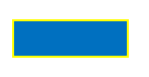 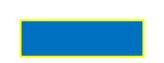 Non-amphibious IFV
Front sprocket drive
supported track
Gap between #3, 4 & 5 sets of road wheels
GTK BOXER
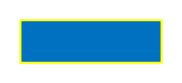 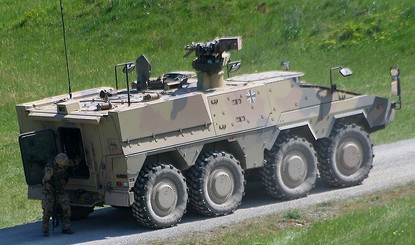 Remote operated, can be equipped with 12.7mm or
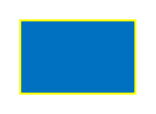 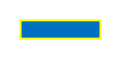 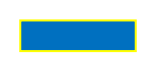 Grenade launcher
VC hatch
Modular crew compartment design. It can be removed from the wheel base.
Sharp sloped front end
12.7mm MER: 1800m
40mm MER: 2212m
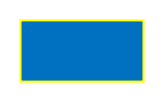 8x8 wheeled APC distinct hull gap separating the #2 &3 wheels
GTK BOXER
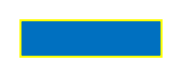 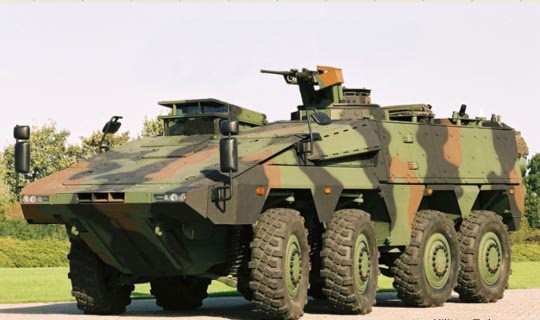 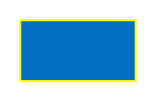 .50 cal MG manually operated
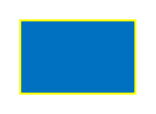 Driver hatch has ballistic windshield when driving open hatch
Modular crew compartment design. It can be removed from the wheel base.
12.7mm MER: 1800m
40mm MER: 2212m
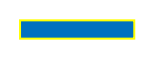 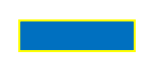 Engine exhaust L/S
Sharp sloped front end
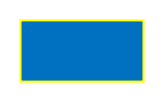 8x8 wheeled APC distinct hull gap separating the #2 &3 wheels
LECLERC
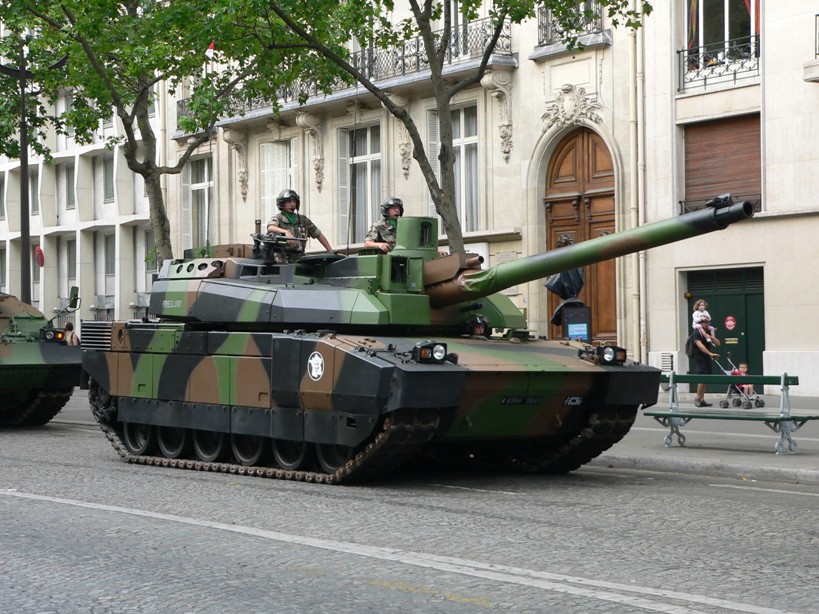 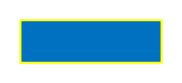 VC L/S of turret with an independent thermal camera
Gunner R/S of turret with
his optics
No bore evacuator segmented
thermal shrouds
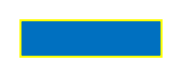 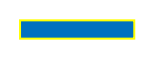 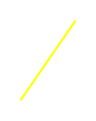 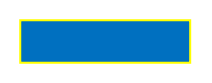 MRS collimator
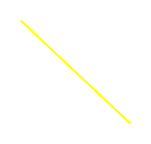 Utilizes an auto-loader
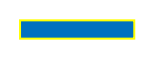 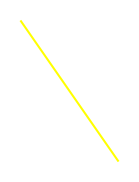 Driver L/S of hull
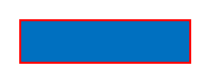 120mm MER: 3000m
12.7mm MER: 1800m
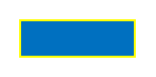 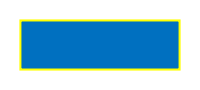 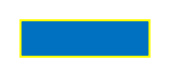 Rear sprocket drive supported track
Modular armor, designed to be unbolted and replaced if damaged in combat
6 sets of road wheels evenly spaced
LECLERC
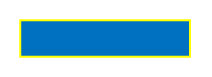 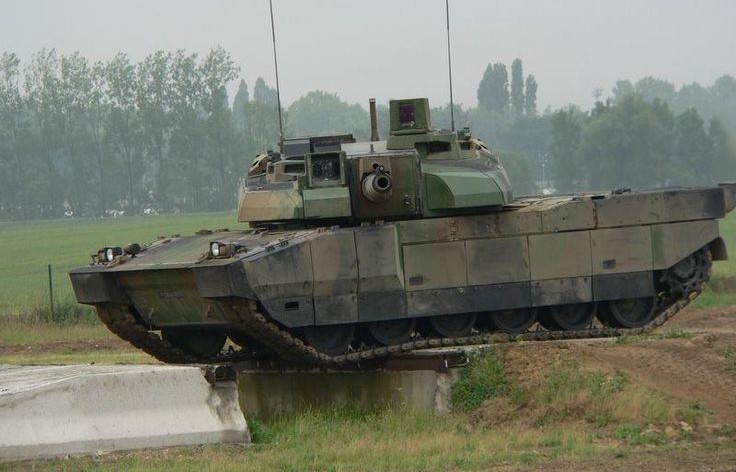 120mm gun no bore evacuator segmented thermal shrouds
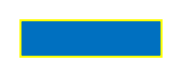 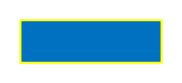 Gunner R/S of turret with his optics
VC L/S of turret with an independent thermal camera
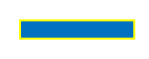 Engine exhaust L/R
Utilizes an auto-loader
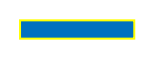 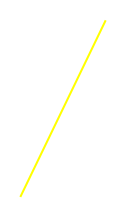 Driver L/S of hull
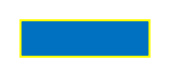 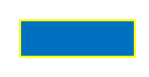 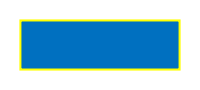 6 sets of road wheels evenly spaced
Rear sprocket drive supported track
Modular armor, designed to be unbolted and replaced if damaged in combat
VBCI
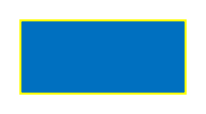 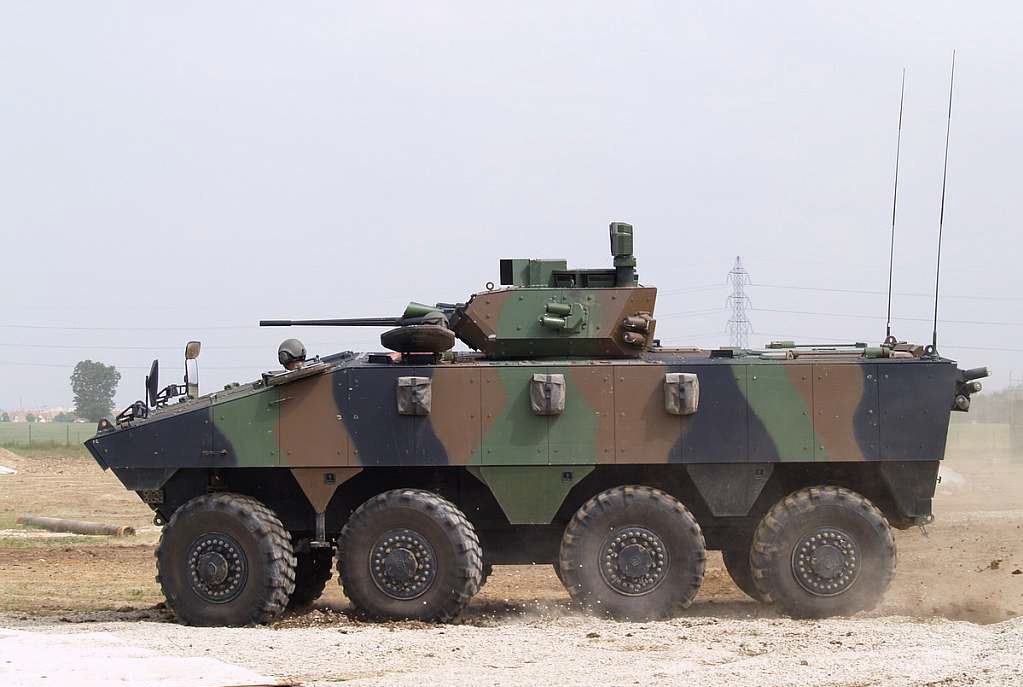 DRAGAR one man turret that can be placed in automatic air defense mode using
25mm chain gun
Non-amphibious IFV
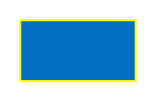 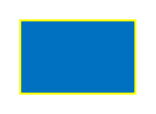 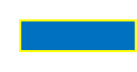 Modular armor designed to be unbolted and replaced if damaged in combat
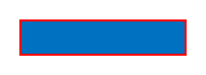 Driver hatch positioned on the down slope of the hull L/S
Rear smoke grenade launchers
25mm MER: 3000m
7.62mm MER: 900
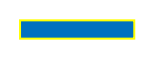 VC hatch L/S of hull
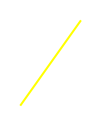 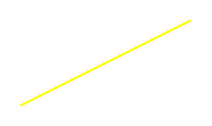 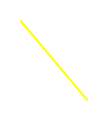 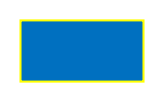 8x8 wheeled APC with individual wheel wells for each wheel
VBCI
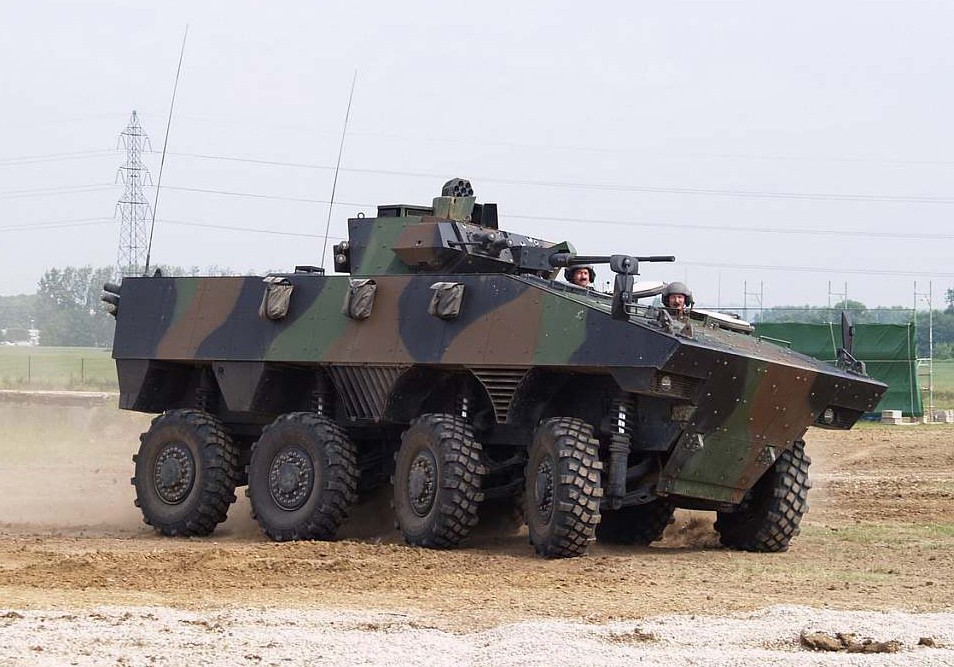 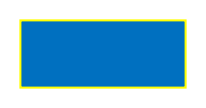 DRAGAR one man turret that
Non-amphibious IFV
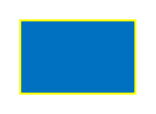 can be placed in automatic air defense mode using 25mm chain gun & 7.62mm coax
Modular armor designed to be unbolted and replaced if damaged in combat
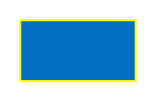 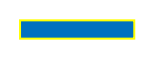 Driver hatch positioned on the down slope of the hull L/S
VC hatch L/S of hull
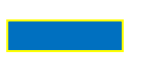 Rear smoke grenade launchers
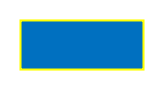 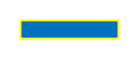 Bottom front end is shaped like a hammerhead shark
Engine exhaust
K1A1
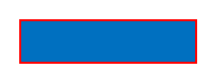 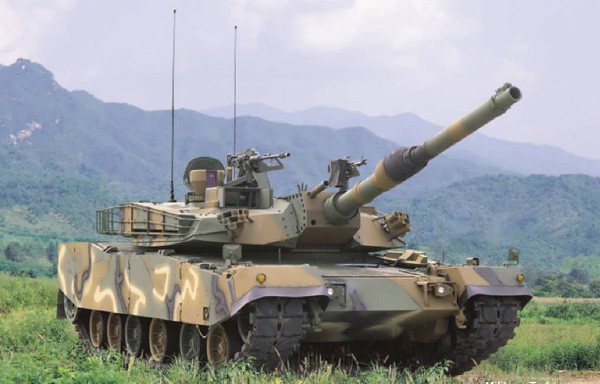 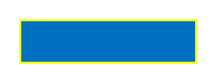 120mm MER: 4000m
.50 CAL MER: 1800m
Bore evacuator 2/3 from the end of the muzzle
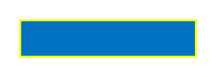 Vehicle commander on the R/S with an independent viewer
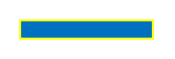 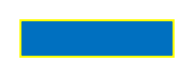 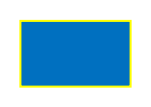 Gunner’s optics housing
Turret lower silhouette in comparison to an Abrams
Smoke grenade launchers mounted in front of turret armor
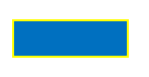 Rear sprocket drive supported track
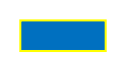 Driver’s L/S of the hull
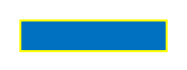 6 sets of road wheels on both sides
K1A1
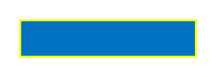 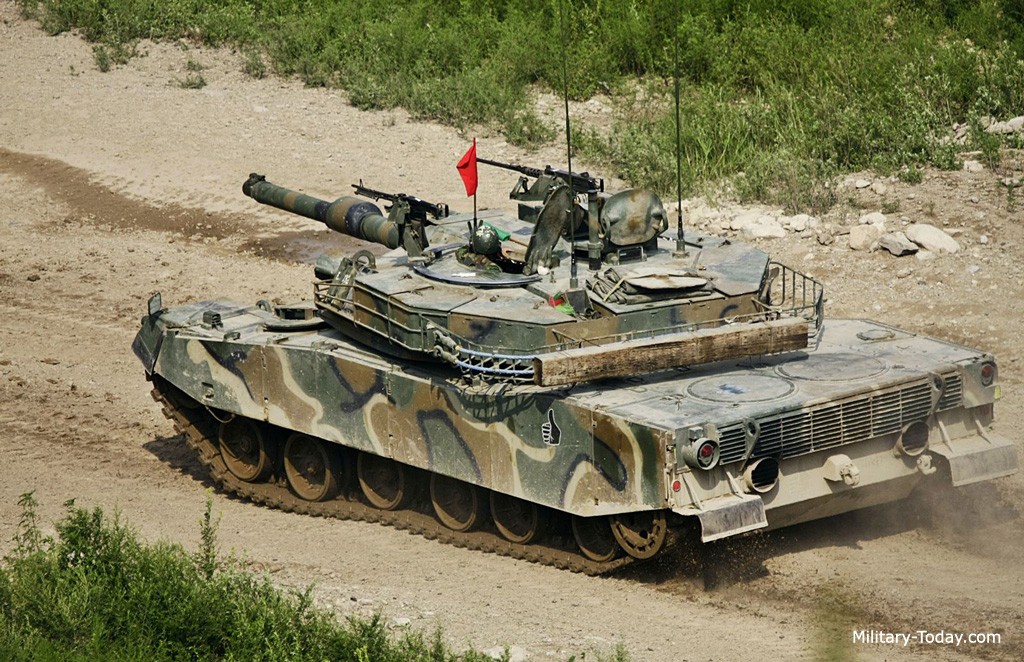 120mm gun with bore evacuator 2/3 from the end of the muzzle
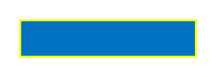 Vehicle commander on the R/S of the turret


Turret is tapered in the rear comparison to an Abrams
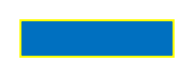 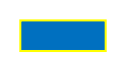 Driver’s L/S of the hull
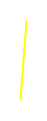 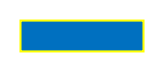 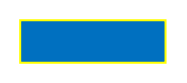 2 rear diesel engine exhausts
6 sets of road wheels on both sides #3 & 5 are paired together
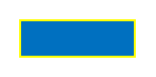 Rear sprocket drive supported track
K21
Fully amphibious
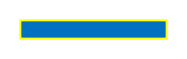 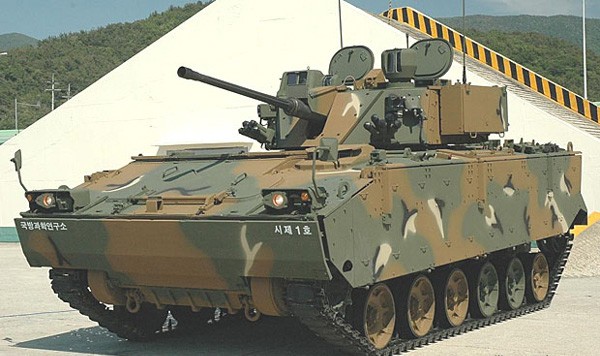 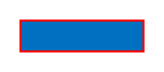 VC independent viewer
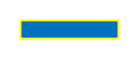 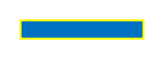 40mm MER: 3000m
7.62mm MER: 900m
Gunner optics
2 ATGM launchers
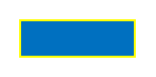 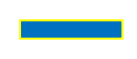 Sharp sloped front end
Driver L/S of hull
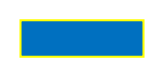 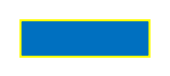 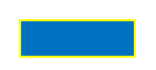 6 sets of road wheels evenly spaced
Trim vane folds down from the bottom
Front sprocket drive supported track
K21
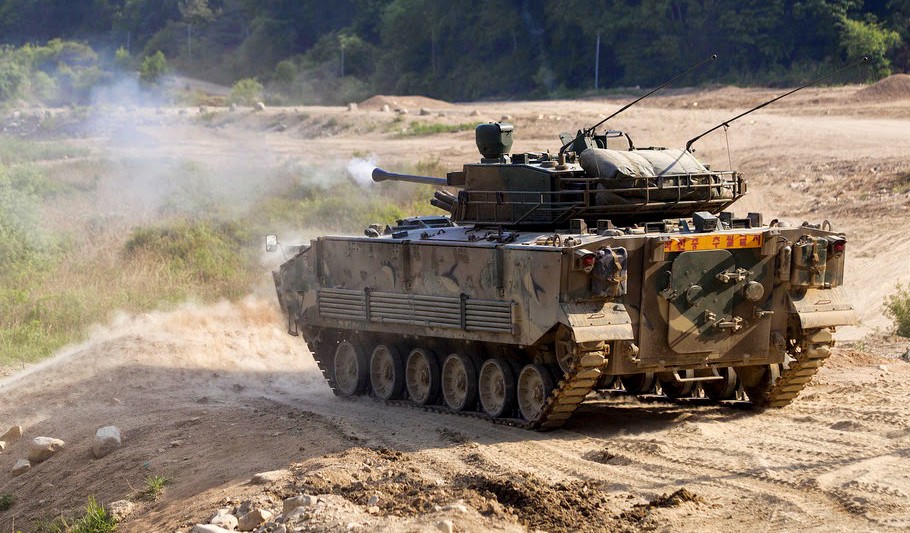 Fully amphibious
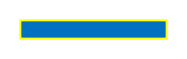 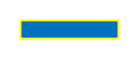 VC independent viewer
Gunner optics
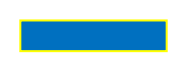 40mm auto-cannon with cone muzzle break
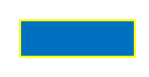 Drop down troop ram door
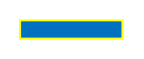 Driver L/S of hull
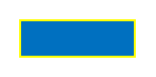 Front sprocket drive supported track
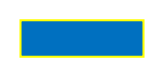 6 sets of road wheels evenly spaced
M1A1 ABRAMS
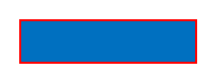 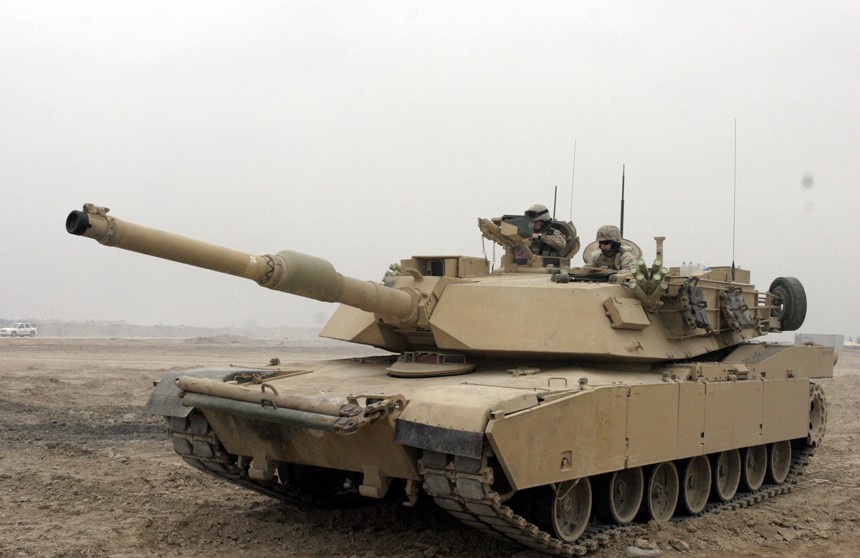 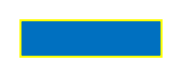 120mm MER: 4000m
Angular large slab armored turret
.50 CAL MER: 1800M
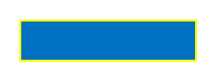 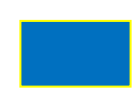 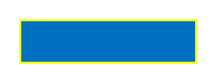 Vehicle commander on the R/S with
.50 CAL MG
Cylinder smoke grenade launchers indicate this is a Marine Abrams
120mm with bore evacuator 2/3 from the end of the muzzle
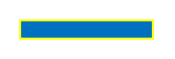 Gunner’s optics housing
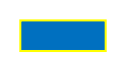 Driver’s hatch center of hull
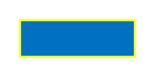 Rear sprocket drive supported track
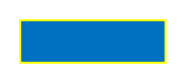 Gap between #1 & 2 road with 7 sets of road wheels on both sides
M1A1 ABRAMS
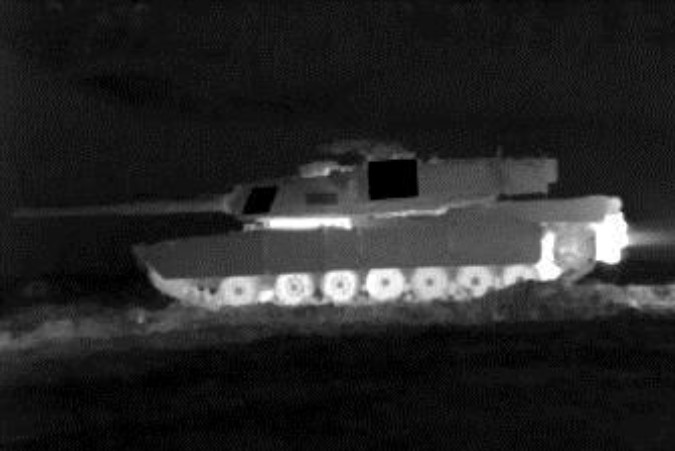 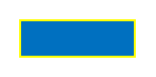 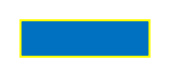 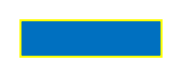 Bustle rack and stowage boxes
Combat Identification Panels (CIP)
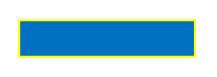 Angular large slab armored turret
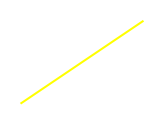 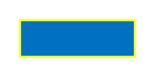 120mm gun with bore evacuator 2/3 from the end of the muzzle
Turbine rear engine exhaust
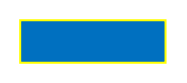 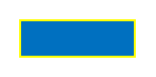 Gap between #1 & 2 road with 7 sets of road wheels on both sides
Rear sprocket drive supported track
M2/M3 BRADLEY
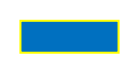 VC independent viewer
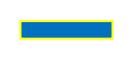 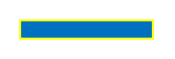 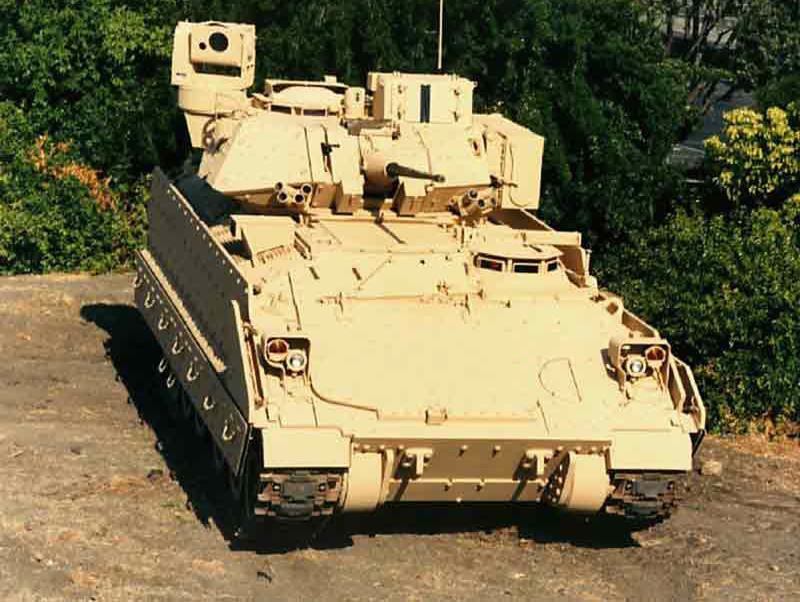 VC hatch
Gunner’s optics housing
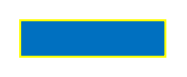 Tow launchers in stowed position on L/S of turret
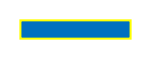 7.62mm Coax MG
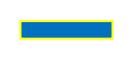 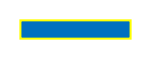 Driver’s hatch
25mm chain gun
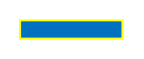 Engine exhaust
25mm MER: 2000m
TOW MER: 3750m
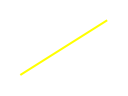 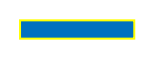 Final drive housings
M2/M3 BRADLEY
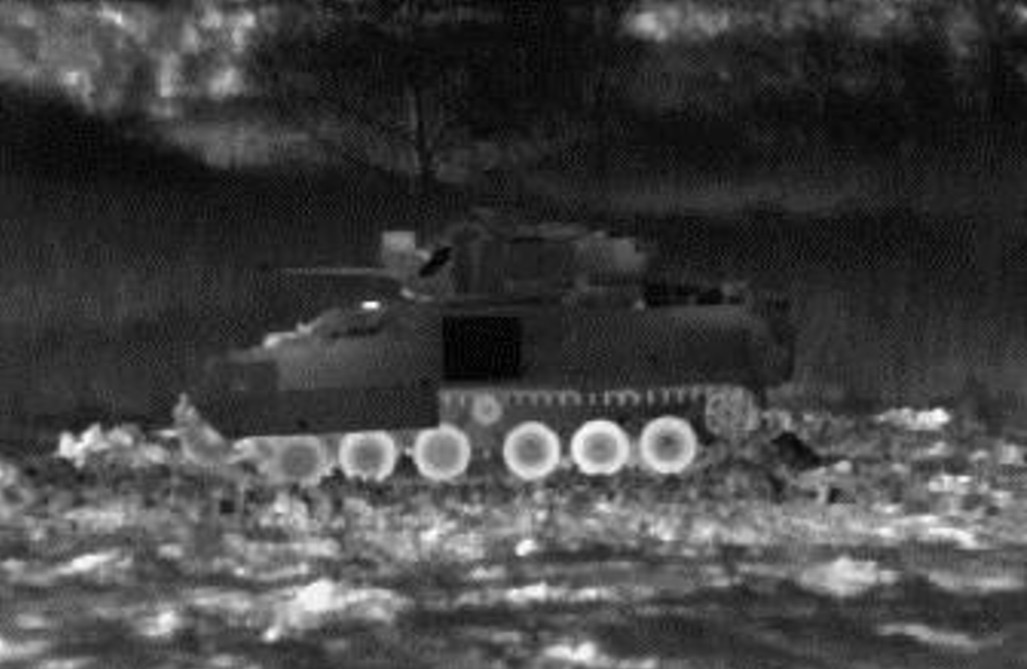 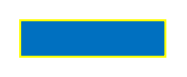 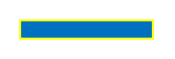 Tow launchers in stowed position on L/S of turret
Gunner’s optics housing
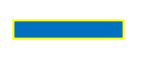 25mm chain gun
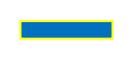 Driver’s hatch
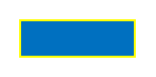 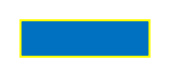 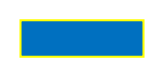 Front sprocket drive supported track
Combat Identification Panel (CIP)
Gap between #3 & 4 road wheels
LAV-25 COYOTE
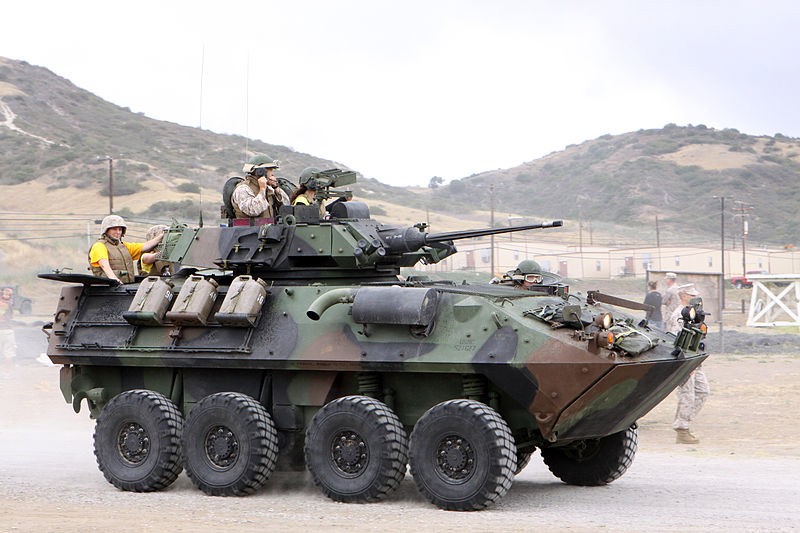 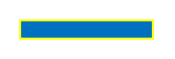 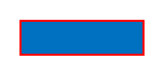 Gunner’s optics housing
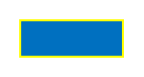 25mm MER: 2000m
7.62mm MER: 900m
Turret is longer or turret overhang
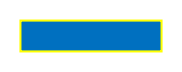 Muffler on R/S of hull only

Driver L/S of hull


Boat shape hull
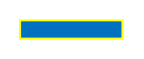 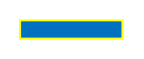 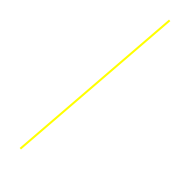 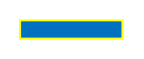 Trim vane
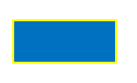 Propellers on both rear ends of the hull
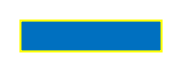 Long continuous wheel well, no hull partitions
LAV-25 COYOTE
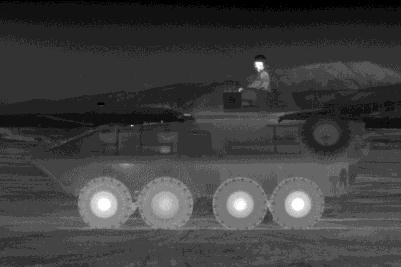 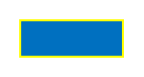 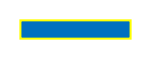 Turret is longer or turret overhang
25mm chain gun
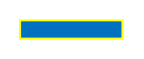 Boat shape hull
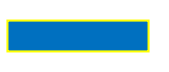 Long continuous wheel well, no hull partitions
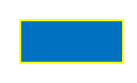 Propellers on both rear ends of the hul
STRYKER
(M1126 ICV)
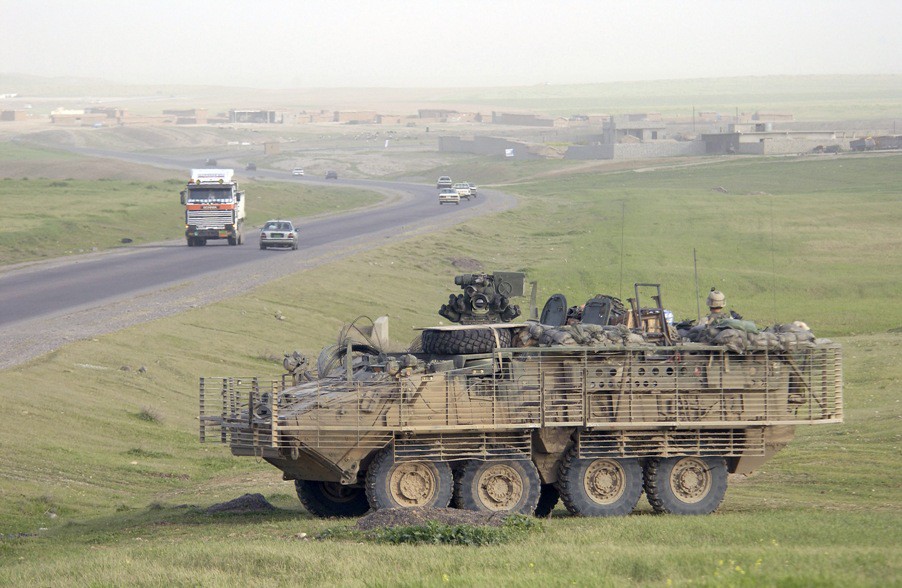 .50cal MER: 1800m MK19 MER: 2212m
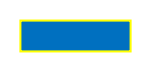 Remote Weapon Station (RWS)
VC hatch
Squad leader hatch
Winch

Driver L/S of hull
Slat/Bar armor standard feature in Iraq & Afghanistan
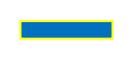 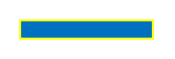 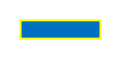 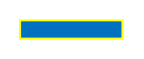 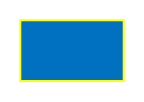 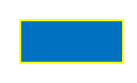 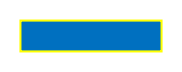 Inner ring in the wheel are troop step rings
No propellers, non- amphibious vehicle
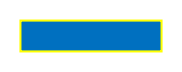 Storage for tire changing equipment
STRYKER
(M1126 ICV)
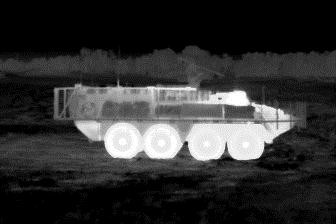 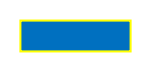 .50cal MER: 1800m MK19 MER: 2212m
Remote Weapon Station (RWS)
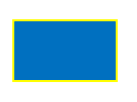 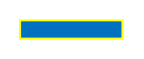 Engine exhaust
Slat/Bar armor standard feature in Iraq & Afghanistan
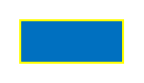 No propellers, non- amphibious vehicle
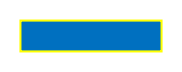 Gap between #2 & 3 wheel
AAV
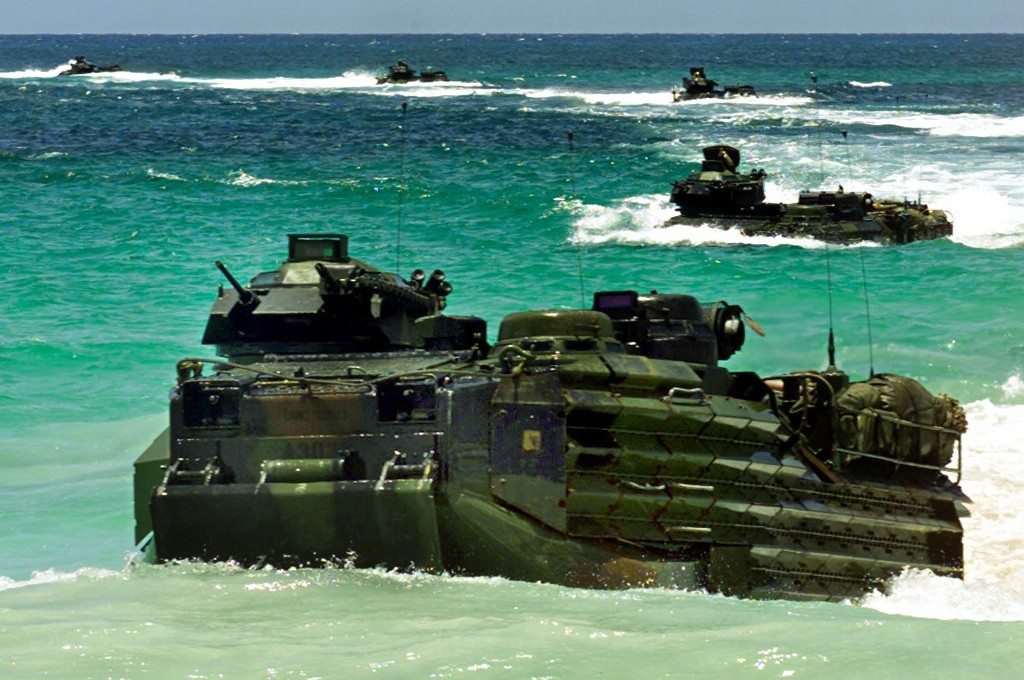 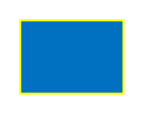 Off-center from the hull is a one man turret with a dual trunnion axis .50 cal and MK 19
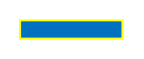 .50cal MER: 1800m MK19 MER: 2212m
Driver L/S of hull
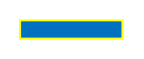 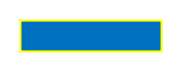 Trim vane
Enhanced Armor Appliqué
AAV
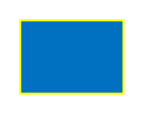 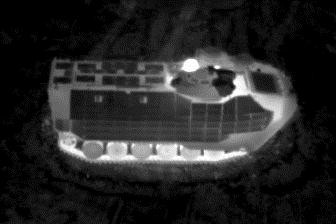 Off-center from the hull is a one man turret with a dual trunnion axis .50 cal and MK 19
.50cal MER: 1800m MK19 MER: 2212m
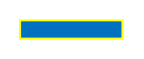 Engine exhaust
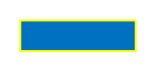 Enhanced Armor Appliqué Kit (EAAK
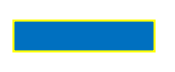 Both sides of the rear- end have propellers
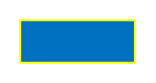 Front sprocket drive un-supported track
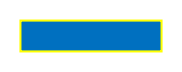 6 sets of road wheels, gap between #3 & 4
M-ATV
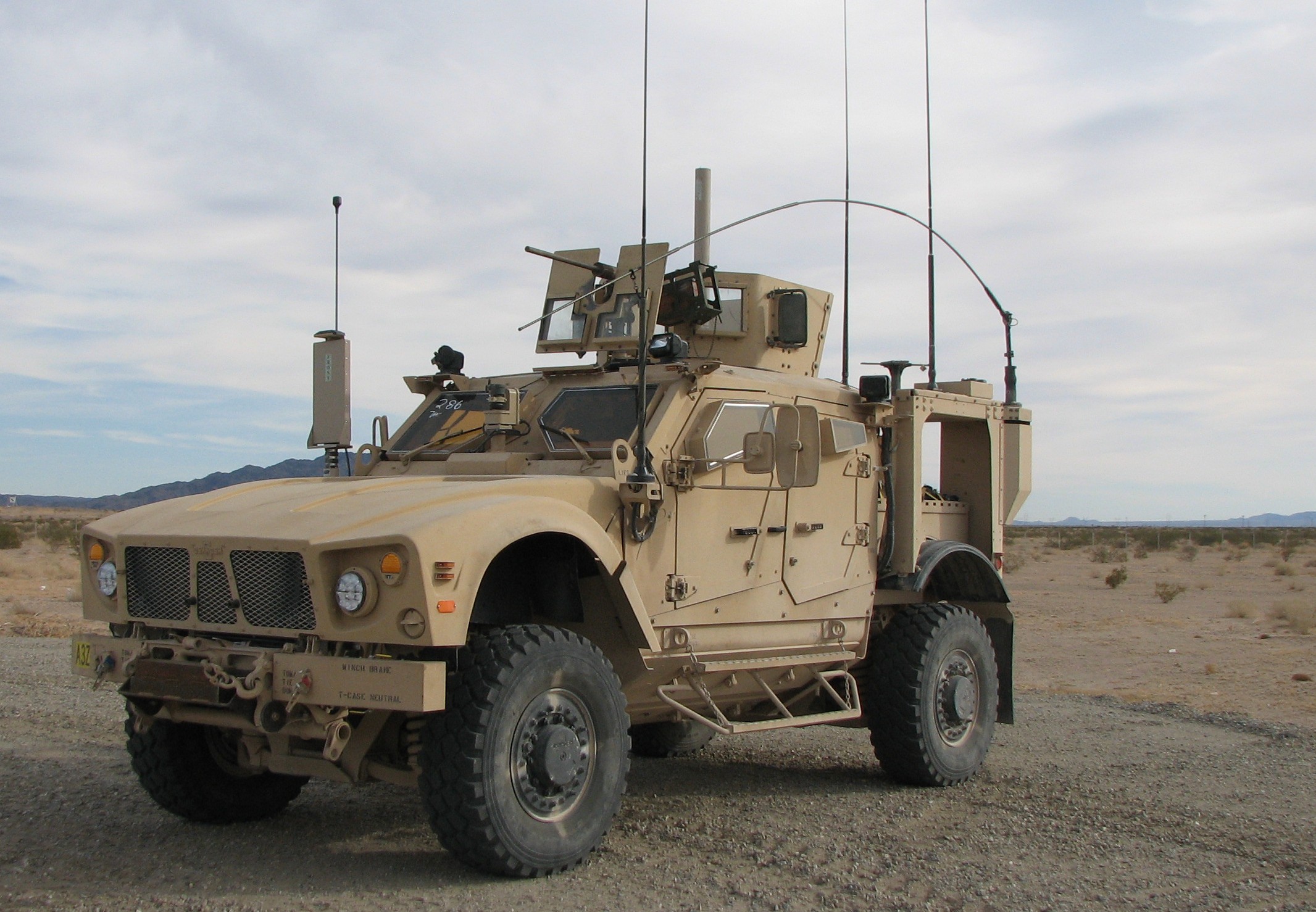 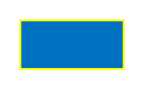 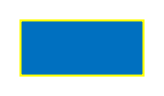 Variants shown will have a turret or CROW
Front engine,
rear or 4-wheel drive, 4 passenger, 4 door truck
.50cal MER: 1800m MK19 MER: 2212m
M-ATV
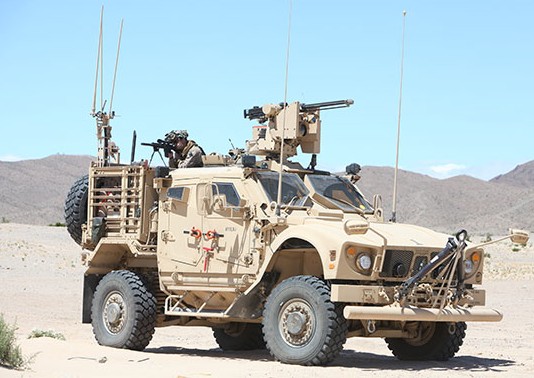 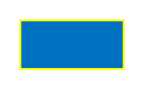 Variants shown will have a turret or CROW
.50cal MER: 1800m MK19 MER: 2212m
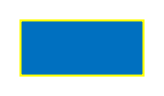 Front engine,
rear or 4-wheel drive, 4 passenger, 4 door truck
MI-24P HIND-F
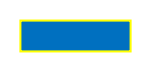 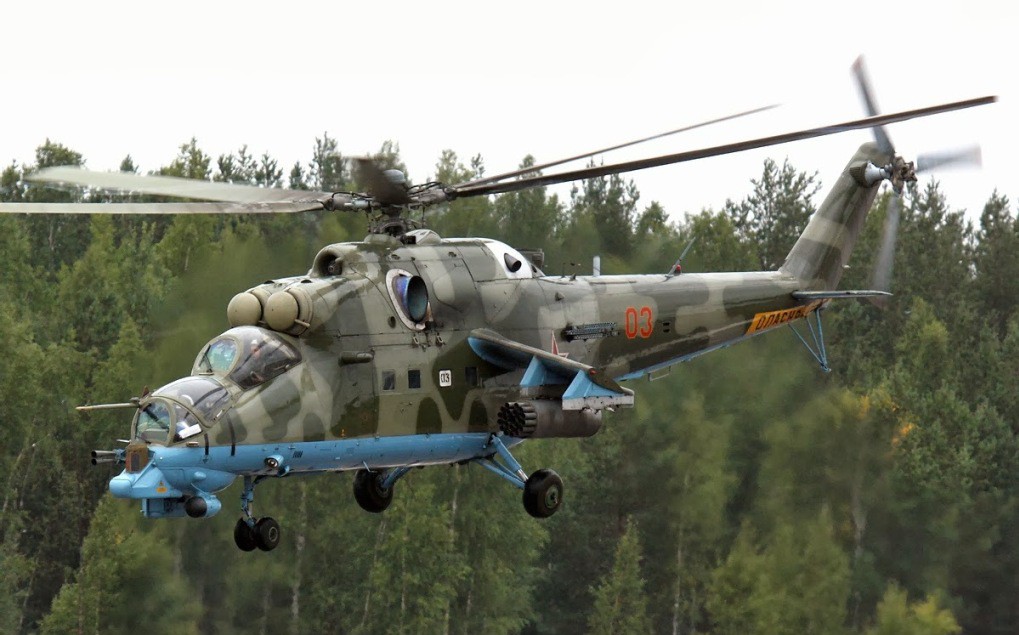 Tail rotor is on the L/S
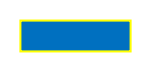 30mm MER: 4000m
AT-6 Spiral: 5000m
5 main rotor blades
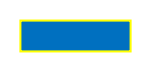 Engine exhausts on both sides
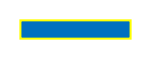 Twin air inlets
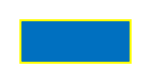 Bubble shaped tandem pilot canopies
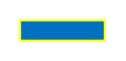 Tail skid

Large sloped wings to mount missiles & rockets
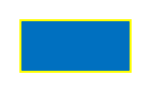 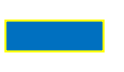 Mid-air refueling stake
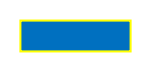 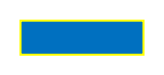 Re-tractable landing gear
HIND-F has twin 30mm auto-cannons
MI-24P HIND-F
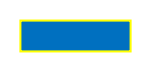 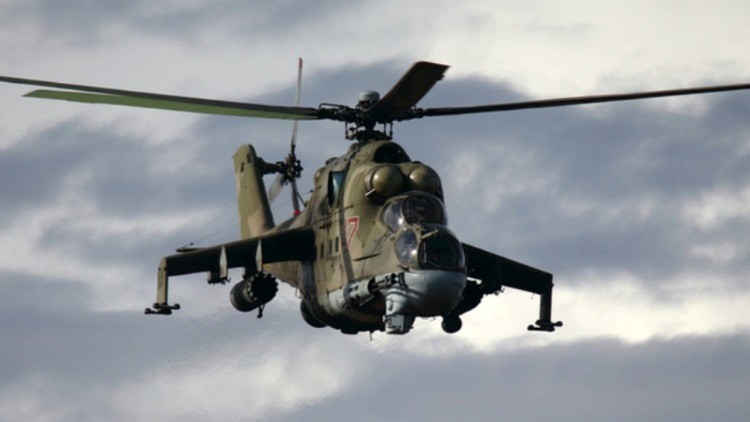 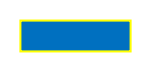 5 main rotor blades
Tail rotor is on the L/S
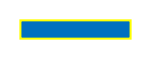 Twin air inlets
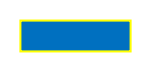 Engine exhausts on both sides
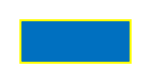 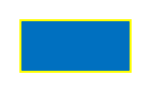 Bubble shaped tandem pilot canopies
Large sloped wings to mount missiles & rockets
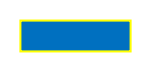 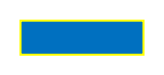 Re-tractable landing gear
HIND-F has twin 30mm auto-cannons
MI-28 HAVOC
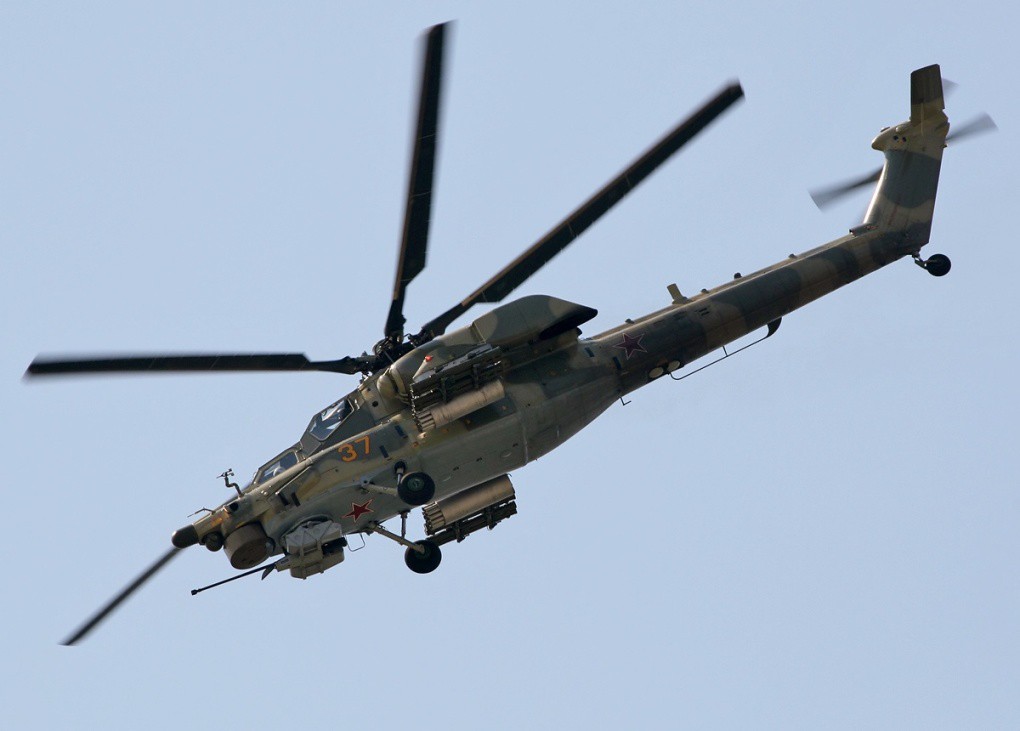 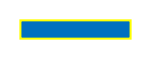 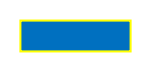 Stabilizer wing
5 main rotor blades
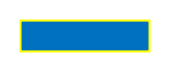 Engine exhausts on both sides of fuselage
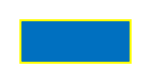 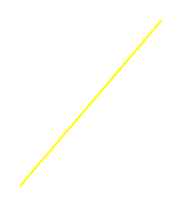 Armored angular shaped tandem pilot canopies
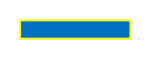 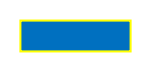 Mouse nose radar
Fixed wheeled landing gears
30mm MER: 3000m
AT-6 Spiral MER: 5000m
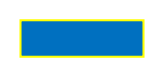 Under mount 30mm chain gun
MI-28 HAVOC
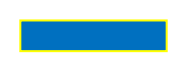 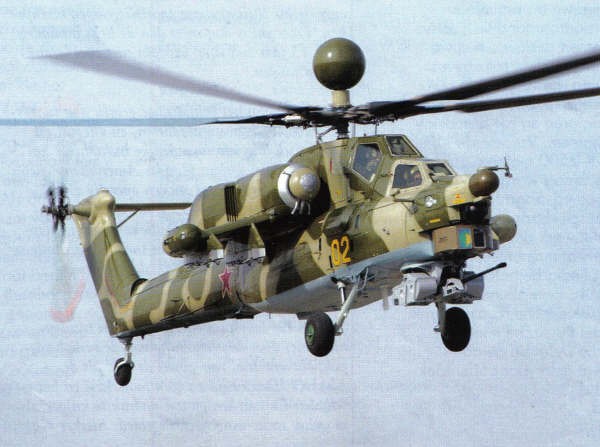 30mm MER: 3000m
AT-6 Spiral MER: 5000m
High accuracy radar navigation system
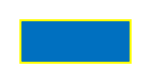 Armored angular shaped tandem pilot canopies
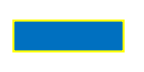 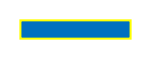 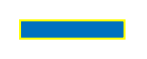 Tail rotor is on the R/S
Stabilizer fin
Mouse nose radar
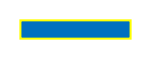 Target sight system
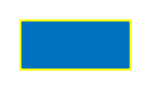 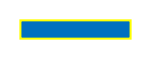 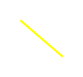 Short sloped wing weapon load mount points
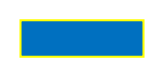 Dual air inlets
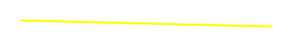 Under mount 30mm chain gun
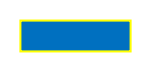 Fixed wheeled landing gears
KA-52 HOKUM-B (Alligator)
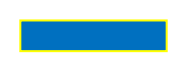 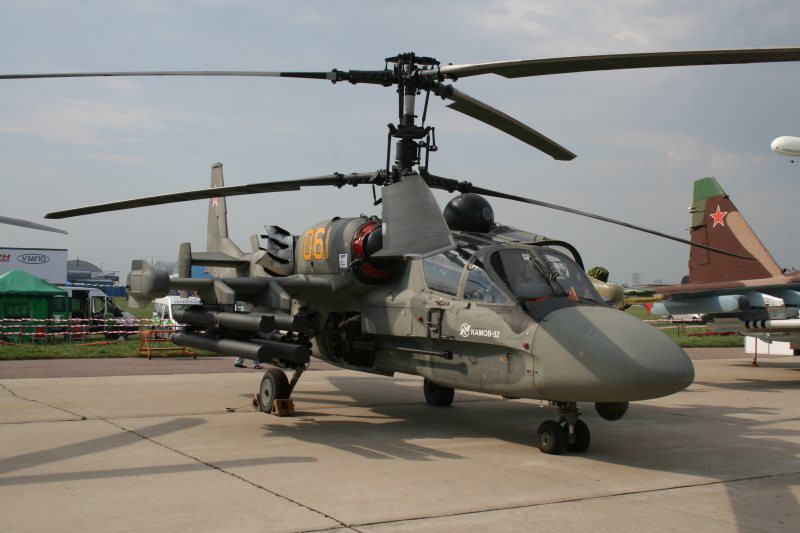 Coaxial contra-rotating rotor blades
30mm MER: 3000m AT-9 Vikhr MER: 10,000m
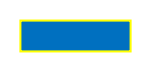 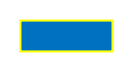 No tail rotor
Engine vector exhausts
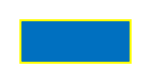 Vertical rudder
2 pilots sits next to each other in the canopy
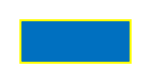 Weapon load mount wings are straight
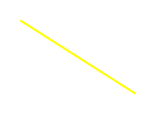 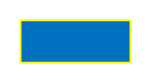 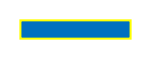 Dual air inlets
30mm chain gun mounted on the R/S fuselage
Large airplane type nose to house the radar system
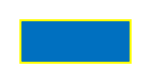 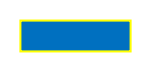 Re-tractable landing gears
KA-52 HOKUM-B (Alligator)
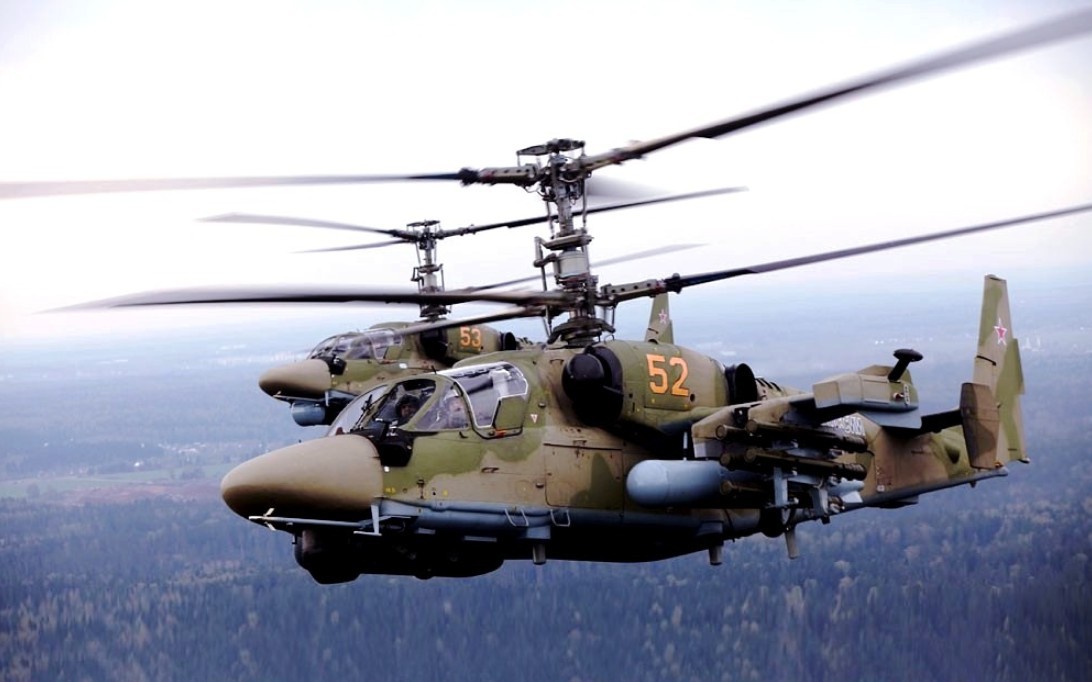 30mm MER: 3000m AT-9 Vikhr MER: 10,000m
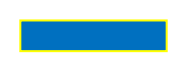 Coaxial contra-rotating rotor blades
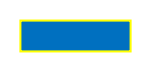 No tail rotor Vertical rudder
Engine exhausts on both sides of fuselage
Stabilizer fins
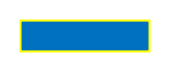 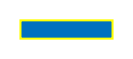 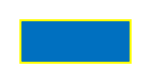 2 pilots sits next to each other in the canopy


Large airplane type nose to house the radar system
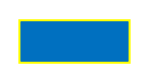 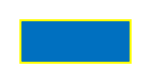 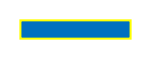 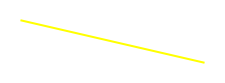 Air inlet
Weapon load mount wings are straight
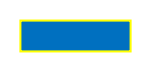 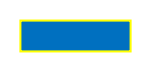 Re-tractable mid-air refueling stake
Re-tractable landing gears
Z-10
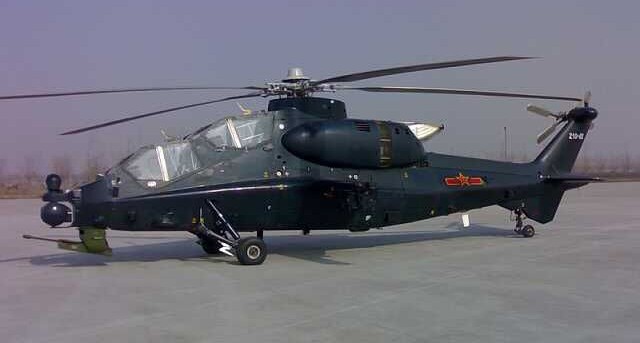 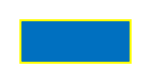 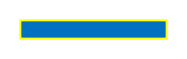 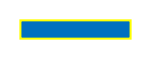 5 main rotor blades
Angular shaped tandem pilot canopies
Tail rotor R/S
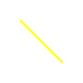 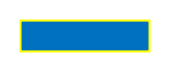 Engine exhausts on both sides of fuselage
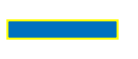 Target sight system
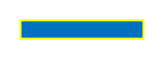 Stabilizer wings
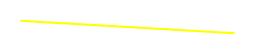 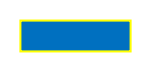 Fixed wheeled landing gears
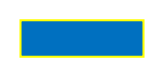 30mm MER: 3000m HJ-10 MER: 8000m
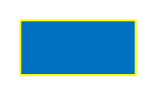 Chin mount 30mm chain gun
Short aerodynamic wing weapon load mount points
Z-10
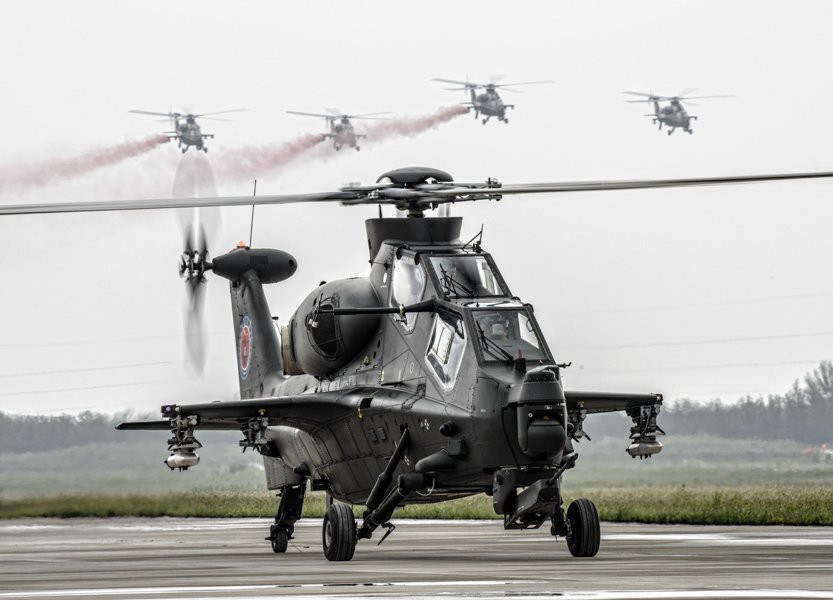 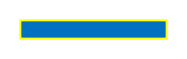 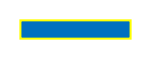 5 main rotor blades
Tail rotor R/S
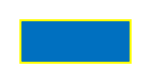 Angular shaped tandem pilot canopies
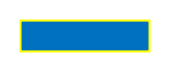 Engine exhausts on both sides of fuselage
30mm MER: 3000m HJ-10 MER: 8000m
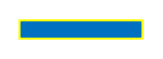 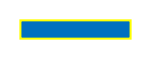 Stabilizer wings
Target sight system
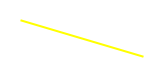 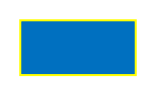 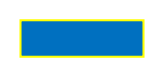 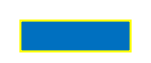 Short aerodynamic wing weapon load mount points
Chin mount 30mm chain gun
Fixed wheeled landing gears
EC-665 TIGER
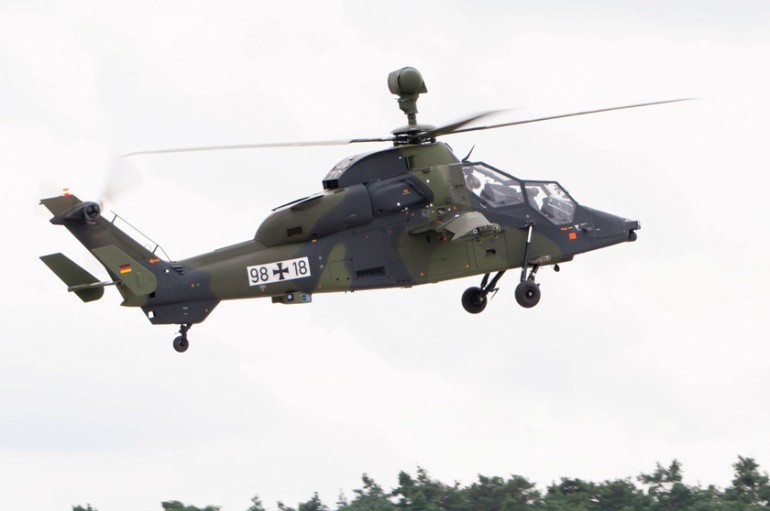 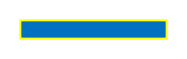 Mast mounted sight
4 main rotor blades
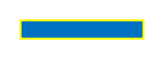 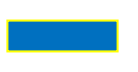 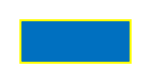 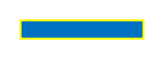 Tail rotor is on the R/S
Angular shaped step tandem pilot canopies
Dual engine exhausts
30mm MER: 4000m HOT MER: 4000m
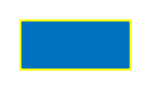 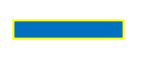 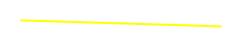 Short sloped wing weapon load mount points
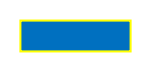 Stabilizer wings
Fixed wheeled landing gears
EC-665 TIGER
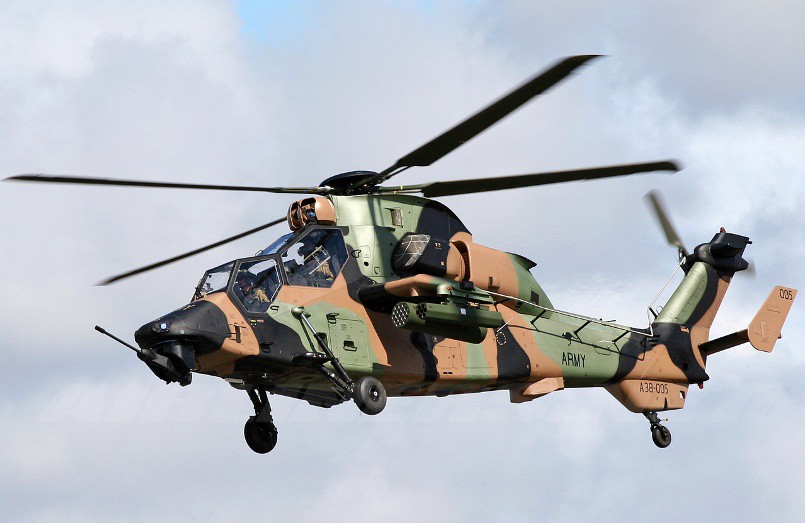 30mm MER: 4000m HOT MER: 4000m
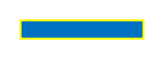 4 main rotor blades

Air inlets
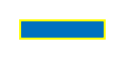 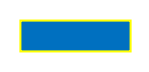 Tail rotor is on the R/S
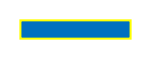 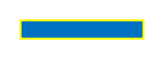 Target sight system
Dual engine exhausts
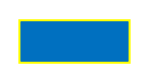 Angular shaped step tandem pilot canopies
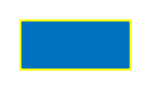 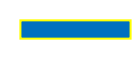 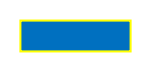 Short sloped wing weapon load mount points
Stabilizer wings
Chin mounted 30mm chain gun
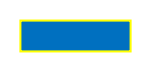 Fixed wheeled landing gears
AH-64 APACHE
30mm MER: 4000m
Hellfire MER: 8000m
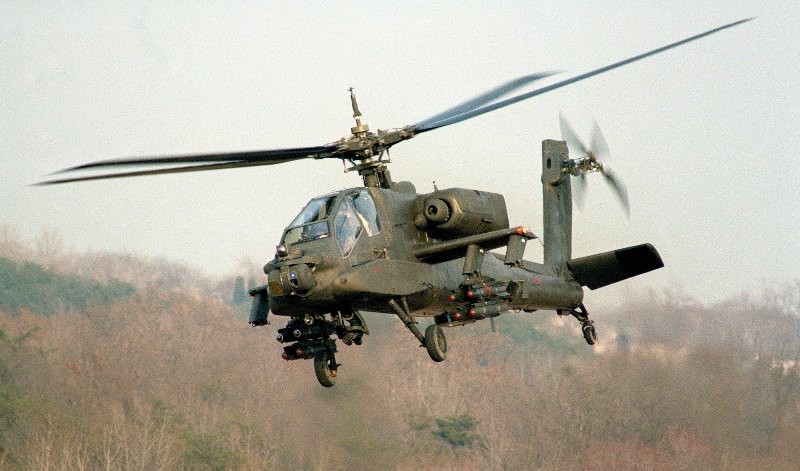 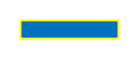 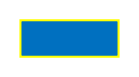 Engine exhausts
4 Main rotor blades

Tail rotor L/S
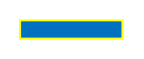 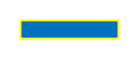 Air inlets
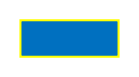 Tandem pilot cockpit
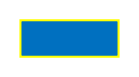 Target sight system
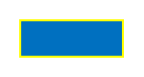 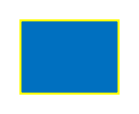 Synchronized elevator wing
Both sides of fuselage have straight wing weapon load mount points
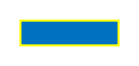 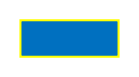 30mm chain gun
Fixed wheeled landing gears
AH-64 APACHE
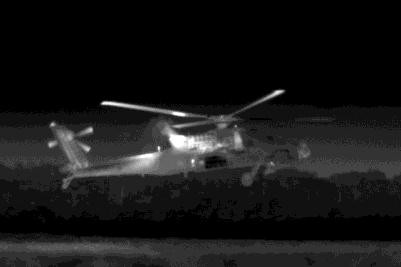 30mm MER: 4000m
Hellfire MER: 8000m
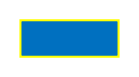 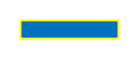 4 Main rotor blades
Engine exhausts
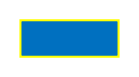 Tandem pilot cockpit
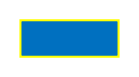 Target sight system
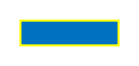 30mm chain gun
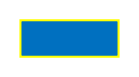 Fixed wheeled landing gears
AH-1 COBRA
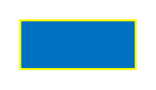 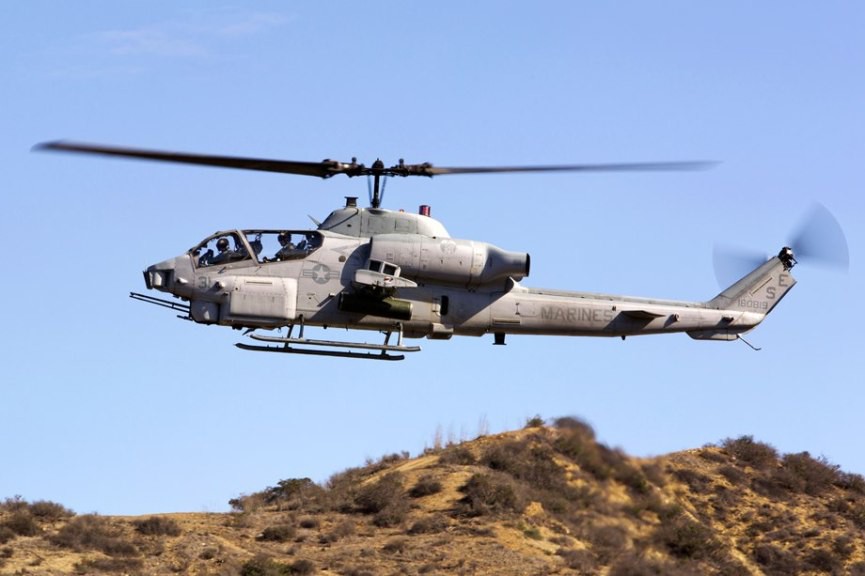 20mm MER: 2000m
Hellfire MER: 8000m
2 or 4 main rotor blades depending on variant
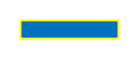 Air inlets
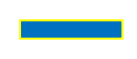 Tail rotor L/S
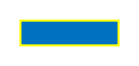 Tandem cockpit
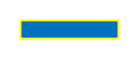 Engine exhausts
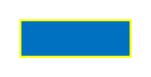 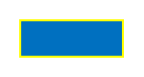 Chin mounted 20mm Gatling gun
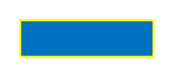 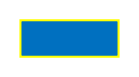 Synchronized elevator wing
Slim fuselage making it faster and harder to hit
Fixed landing skids
AH-1 COBRA
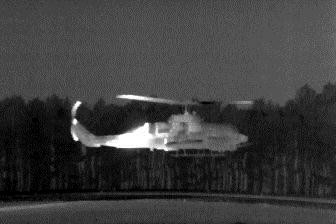 20mm MER: 2000m
Hellfire MER: 8000m
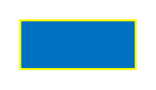 2 or 4 main rotor blades depending on variant


Engine exhausts
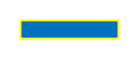 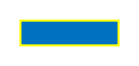 Tandem cockpit
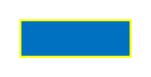 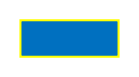 Chin mounted 20mm Gatling gun
Fixed landing skids